Predictive Reversible Data Hiding Schemes for Enhanced Embedding Capacity
PhD Researcher:
A H M Kamal
ID: 0411054002
Dept of Computer Science and Engineering
Supervisor:
Prof. Dr. Mohammad Mahfuzul Islam
Dept. of Computer Science and Engineering
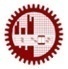 Bangladesh University of Engineering and Technology, Dhaka
1
Agenda
Overview
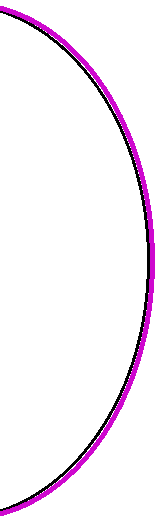 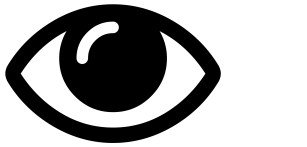 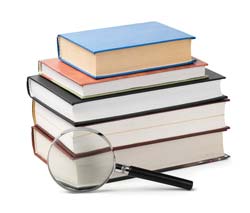 Literature Review
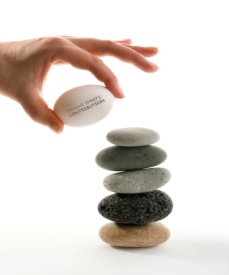 Contributions
Proposals
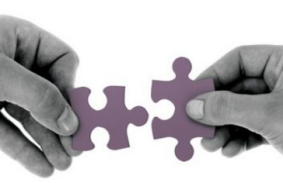 Conclusion
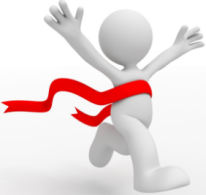 2
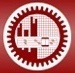 Steganography: Functionality
Overview
Sender
Receiver
Secret 
Message
Hide data into the image by modifying pixels.
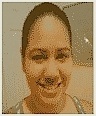 Extracted Message
Stego Media
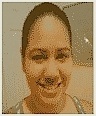 Stego Media
Cover 
Media
Embedding Algorithm
De-Embedding
Algorithm
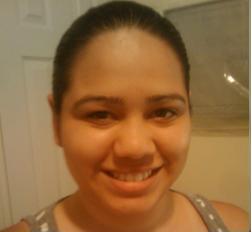 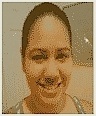 Secret 
Key
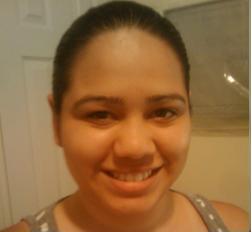 Secret 
Key
Reconstructed Cover Media
Stego
Cover
Embedment Process
3
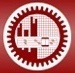 Steganography: Functionality
Overview
De-embedment Process
Sender
Receiver
Secret 
Message
Hide data into the image by modifying pixels.
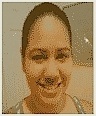 Extracted Message
Stego Media
Stego Media
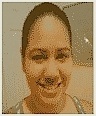 Cover 
Media
Embedding Algorithm
De-Embedding
Algorithm
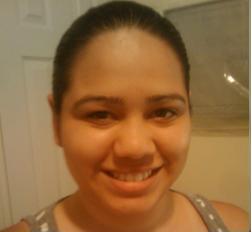 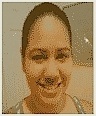 Secret 
Key
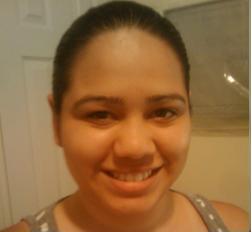 Secret 
Key
Reconstructed Cover Media
Stego
Cover
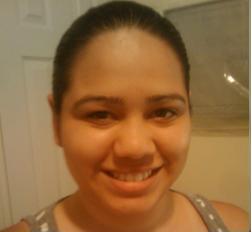 Irreversible Process
Reversible Process
Extract Message
Retrieve  Cover
4
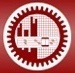 Embedding contents in reversible schemes
Overview
Image Block
Reversible scheme
In this example embeddable contents are 111 and 120
Reversible schemes embeds into only a few different valued contents in the embedding space, i.e., not into all the contents.
To implant more data bits these embeddable contents should be the most frequency ones.
Histogram provides the statistics of most appeared contents.
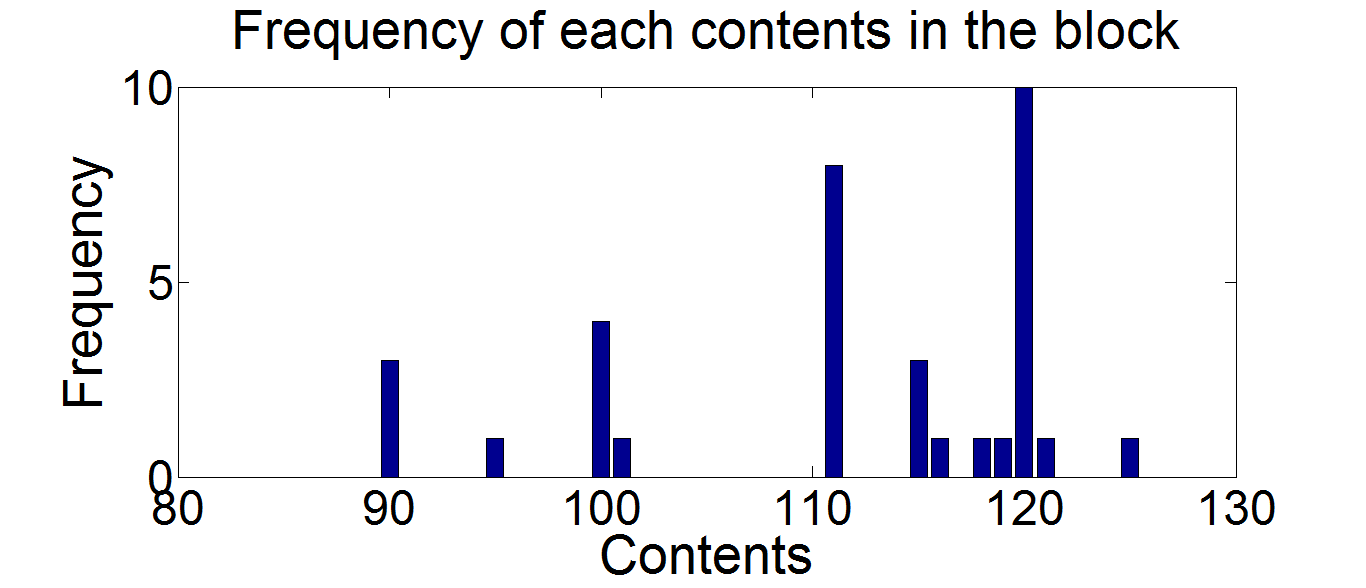 Histogram
5
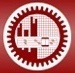 Comparing different embedding space by their Histogram
Overview
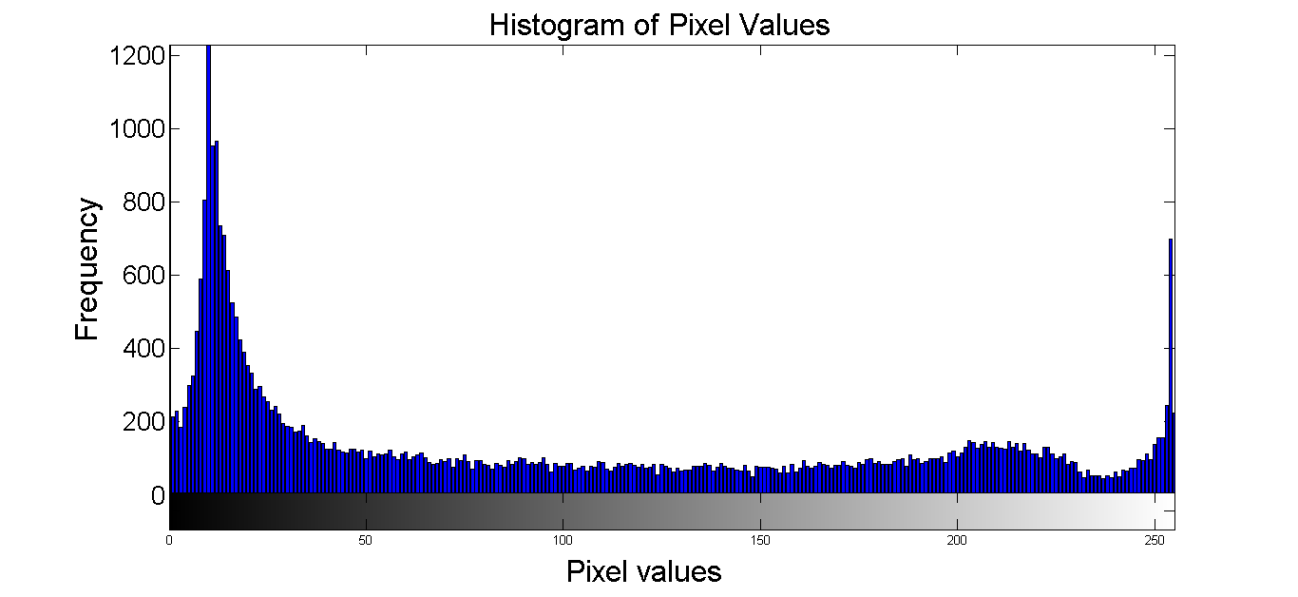 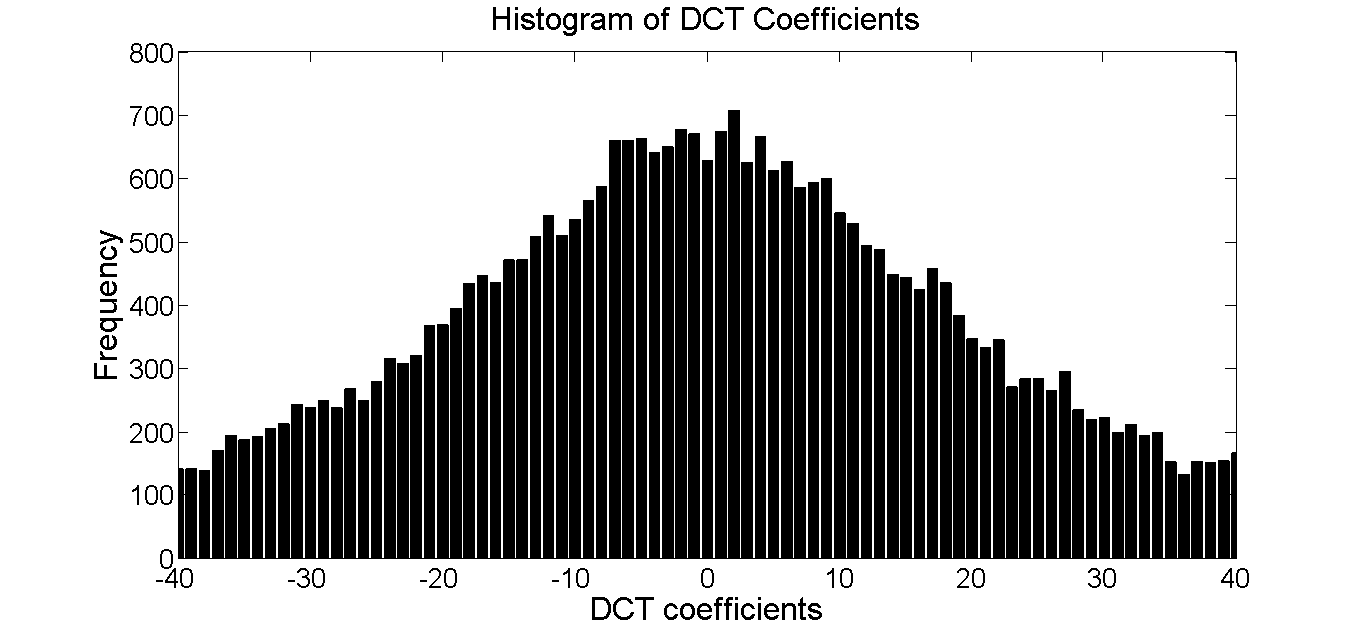 Hist. of pixel values
Hist. of DCT coefficients
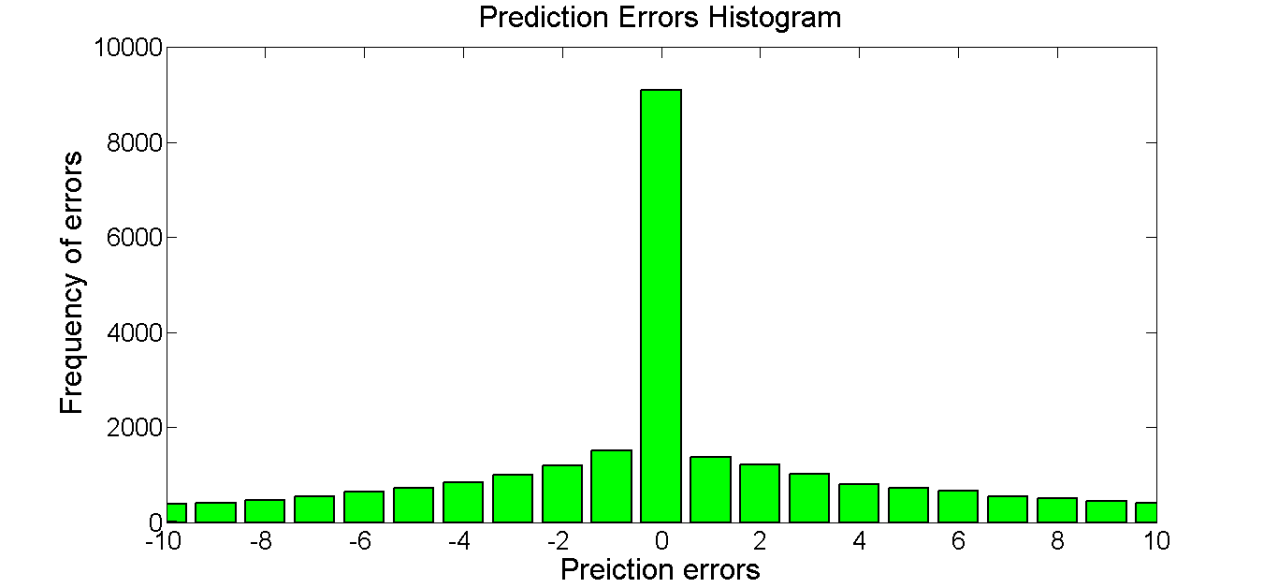 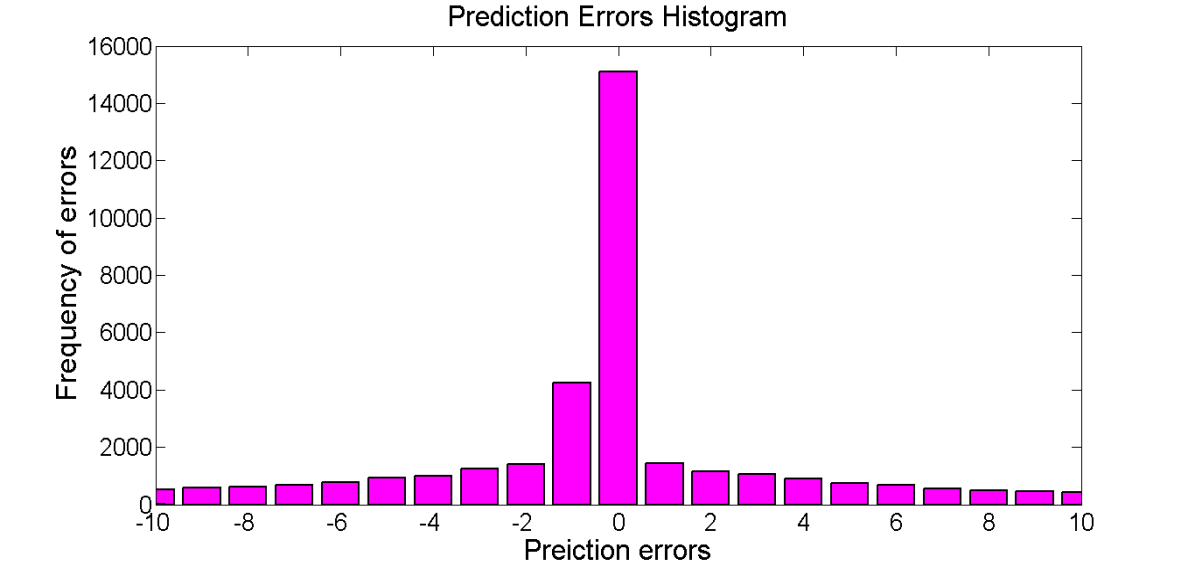 Hist. of prediction     errors, ei,j
Hist. of pixel    differences, Di,j
Di,j = Ii,j - Ii,j-1
ei,j = Ii,j - Pi,j-1
6
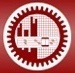 Embedding Layers in the Histogram
Overview
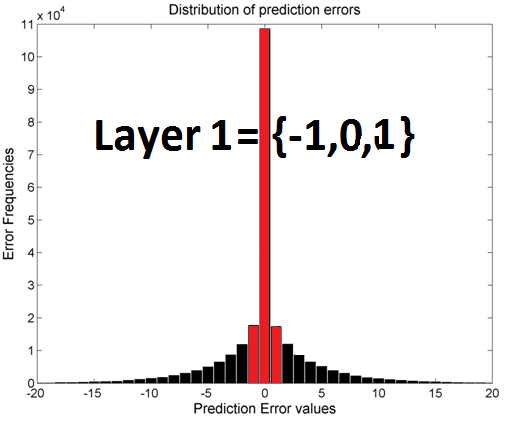 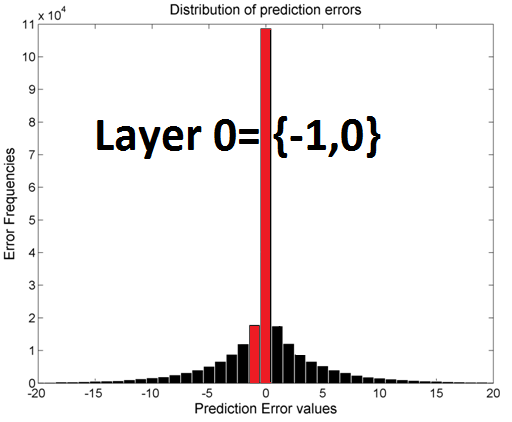 What is happening?
Embedding  is done into

Two 

Or 

several contents

Which are 

appeared most 

In the histogram.
Embedding  Layer 1
Embedding  Layer 0
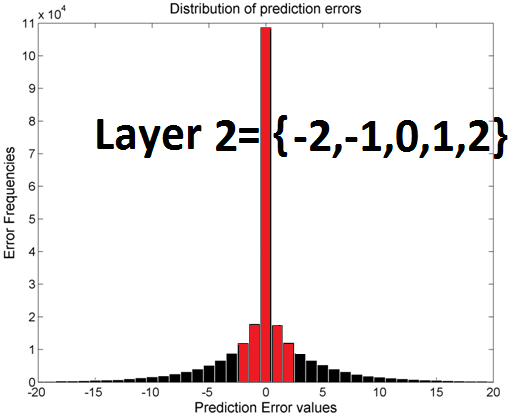 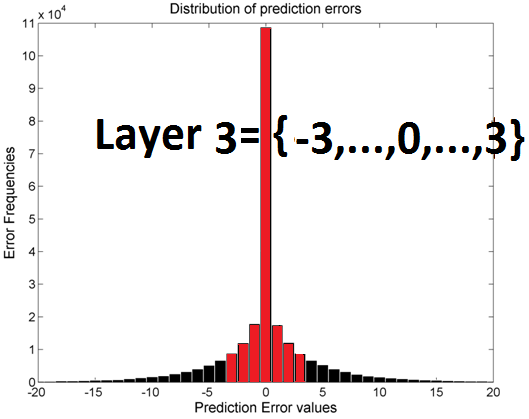 Embedding  Layer 3
Embedding  Layer 2
7
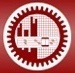 Reversible Embedding Process in the Error Histogram
Overview
Single layer embedding process
Multi-layer embedding process
Here, {(2e+1)-e}<<L. i.e., amount of changes in the non-embeddable errors are larger than the amount for embeddable errors
When error e<0
When error e>=0
0
No change for conceiving 0 bit
Si,j = Pi,j + ẽi,j
-1
b=0
b=0
b=0
b=0
1
-2
2
b=1
b=1
b=1
b=1
3
-3
Embeddable errors:
 –L, -L+1, …, -1, 0, 1, …, L-1, L
1. Prediction errors histogram
1. Prediction error histogram
2. Shift non-embeddable errors
4. Embed each bit b shifting histogram
…
…
-2(L+1)
-2(L+1)+1
-L-3
-L-2
-L-1
-L
-1
0
1
L
L+1
L+2
L+3
L+4
2(L+1)
2(L+1)+1
-1
2e+1
2e
0
3. Embed each bit b shifting errors
2. Select embedding layer L
-1
0
e
e
3. Shift non-embeddable errors by L places
-2
2e+1
2e
1
…
-1
0
1
…
8
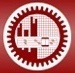 Reversible Extraction Process in the Stego Errors
Overview
Single layer extraction process
Multi-layer extraction process
Ii,j = Pi,j + ei,j
b=1
b=1
b=1
b=1
b=0
b=0
b=0
b=0
…
…
-2(L+1)
-2(L+1)+1
-L-3
-L-2
-L-1
-L
-1
0
1
L
L+1
L+2
L+3
L+4
2(L+1)
2(L+1)+1
1. Generate stego errors histogram
1. Generate stego errors histogram
2. Extract message and reconstruct conceived errors
2. Extract message and reconstruct conceived errors
…
-1
0
1
…
9
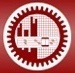 Reversible data embedment schemes
Overview
Schemes which manage the stego image quality
Xiaoxiao et al. in 2015; Kamal and Islam in 2015;
Kamal and Islam in 2016;
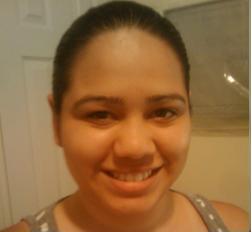 Reversible Data Embedment Schemes
Ong et al. in 2014;
X. Zhang et al. in 2014;
Liao and Shu in 2015 ;
Retrieved Cover
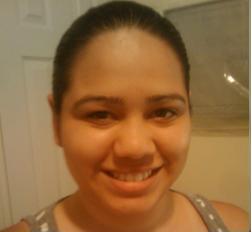 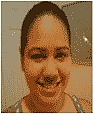 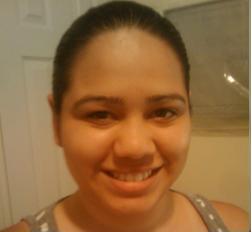 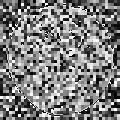 Schemes which Intentionally destroy the stego image quality
Cover
Stego
Cover
Stego
Performed at Receiver Side
Performed at Sender Side
10
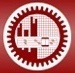 Performance Measuring Parameters
,
Overview
,
and
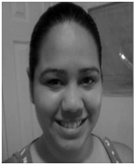 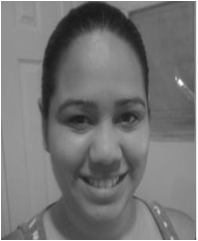 Stego
Cover
Performance measuring parameters:
1. Volume of embedded bits:
2. Stego image quality:
11
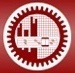 Performance Measuring Parameters
,
Overview
,
and
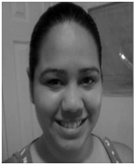 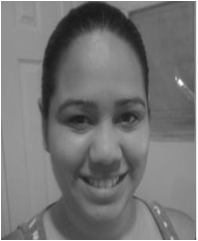 Stego  S
Cover  C
MSE and PSNR:
SSIM:
More latest and provide structural similarity index value.
Performance measuring parameters:
: Mean of stego block
: Mean of cover block
1. Volume of embedded bits:
2. Stego image quality:
: Variance in cover block
: Variance in stego block
: Covariance between cover and stego block
Structural dissimilarity index (SDIM) is:
12
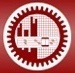 Performance Measuring Parameters
,
Overview
,
and
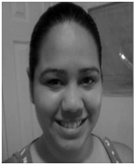 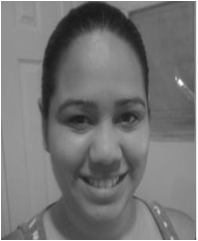 Stego
Cover
Quality Preservation Based Schemes
To increase
To increase
Performance measuring parameters:
Quality Destruction Based Schemes
To increase
To decrease
1. Volume of embedded bits:
2. Stego image quality:
What are the research Questions?
13
Reviewed Reversible Schemes
Overview     |
Literature Review    |
Contributions     |
Proposals     |
Conclusion
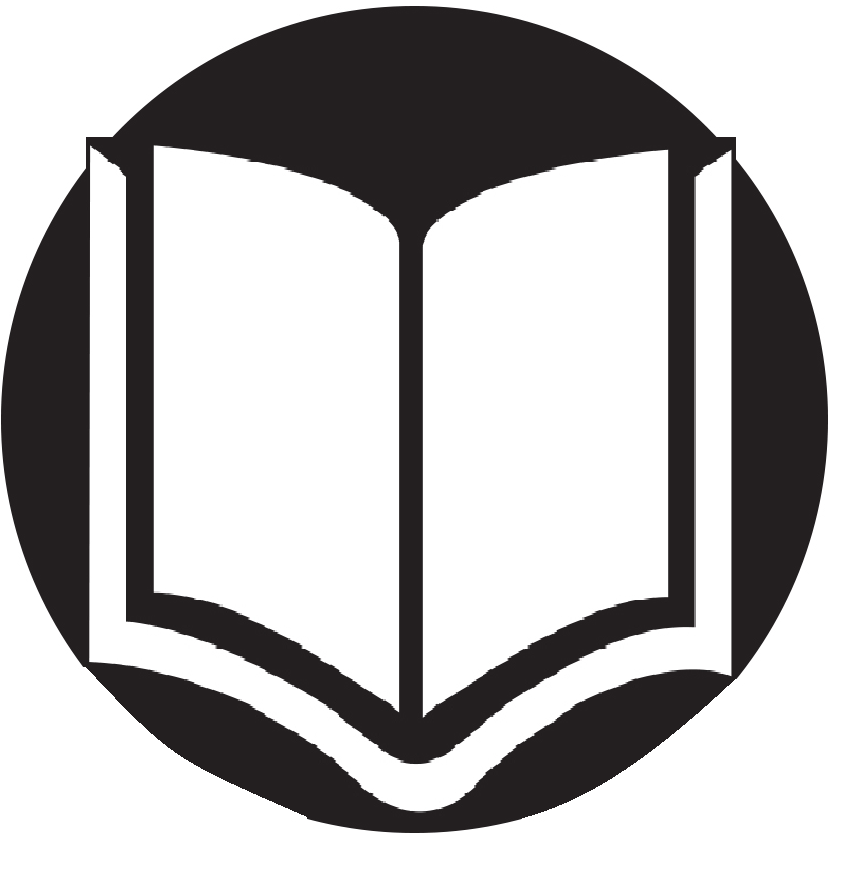 R e v e r s i b l e
S c h e m e s
Quality Preservation Based Schemes
Improve the prediction accuracy
Histogram translation
Quality destruction Based Schemes
This Thesis
Embed into SL and ML
Encrypting Image pixels
14
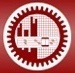 Weighted Average Predictor
Reviews
I-II
Repeatedly predicting (Ou et al., 2013)
Pixel prediction: This scheme repeatedly predicts each pixel until the predictor goes to stable state.
Time complexity is higher.
 How many repetitions? => Not defined.
Weighting neighbors by Gradient responses (Yang et al., 2013)
Ignored diagonal gradient responses.
 Less performance for smaller sized filters.
 Higher time complexity for larger sized 
   filters.
Pixel prediction: From weighted average of four neighbors. Weights are allotted based on horizontal and vertical gradient responses.
Apply convolution filter for averaging
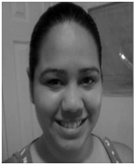 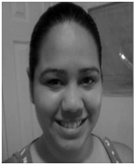 Allotting weights based on gradient response
Pixels
Weight
Horizontal Gradient
Vertical Gradient
Gradient: Changes of intensities in a direction.
15
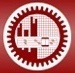 Neighbors Reference Predictors
Reviews
III-IV
Median biased predictor, (Hong W., 2012)
P=max (T, L)
LT
L
T
When LT smaller, which one is bigger?
P=min (T, L)
I: Processing pixel
LT
L
T
Else
P=(T+ L-LT)
When LT bigger, which one is smaller?
Fully biased by a single diagonal pixel, LT.
T: Top
L: Left
LT: Left-Top
Immediate neighbor
Neighbor pixel as prediction (Tai et al. 2009)
Processing pixel
Measure neighbor reference distance.
Image Data
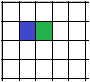 This concentrates fewer values around ‘0’ than the ones in the prediction errors.
Di= Ii,j  -  Ii-1,j
Ii,j
16
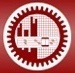 Block Centre Reference Predictor
Reviews
V
Predicting from block centre (Tsai et al, 2009)
Use block centre as a reference pixel
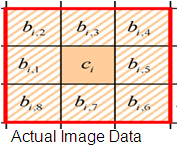 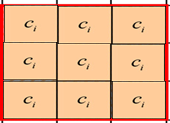 =
ci
ci
ci
ci
ci
ci
ci
ci
ci
ci
-
Measure distance with reference value
ri,3
ri,4
ri,2
Block  centre as a reference pixel
ri,1
ri,5
Data bits are embedded into these distances. The reference pixels are remained unchanged.
Basic Pixel Reference Errors
ri,8
ri,7
ri,6
Higher valued ri,j increases in a bigger block.
 Cannot detect any deep hill of sharp valley around the centre.
17
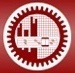 Block Centre Reference Predictor
Reviews
VI
Predicting from centre of multiple blocks, (Hong et al, 2010)
Prediction Rules
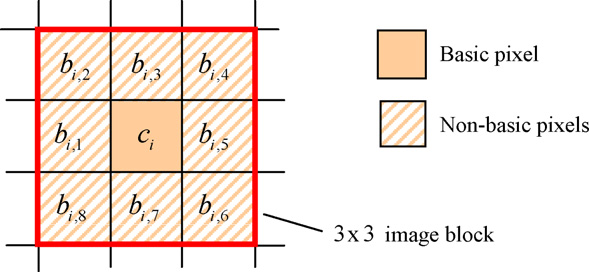 pi,2
pi,3
pi,1
Pixels used in the prediction rules
Predicting bi,j
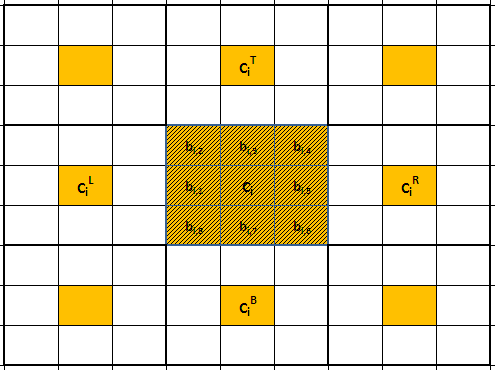 pi,4
Predicting by rules
pi,5
Centre of blocks
Working block
pi,8
pi,7
pi,6
ci : Basic pixel
ciT, ciR, ciB, ciL: Satellite pixels
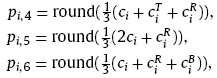 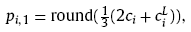 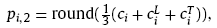 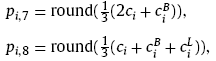 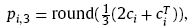 Predicted block
18
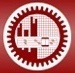 Block Centre Reference Predictor
Reviews
VI
Predicting from centre of multiple blocks, (Hong W et al, 2010)
Prediction Rules
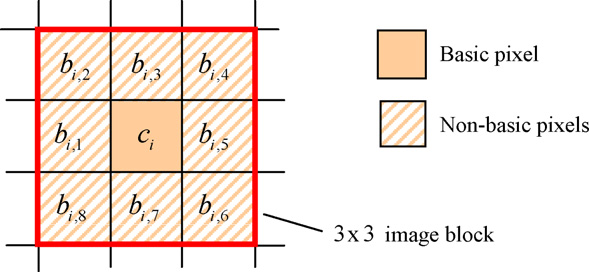 pi,2
pi,3
pi,1
Predicting bi,j
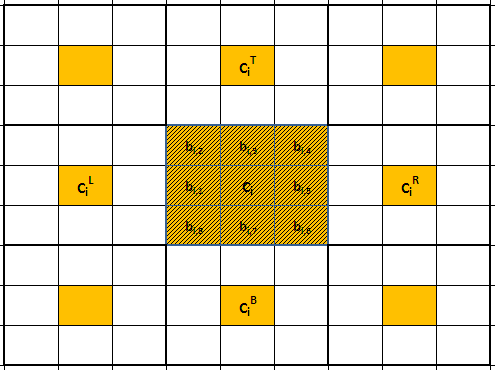 pi,4
Predicting by rules
pi,5
Centre of blocks
Used rules during the prediction of corner pixels
pi,8
pi,7
pi,6
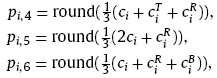 ci more close to bi,j
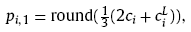 Block size is fixed to 3x3
 ci more close to bi,j but weighted equally.
 Reference pixels are not used to embed bits
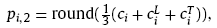 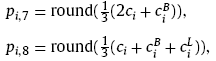 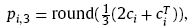 Predicted block
19
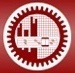 Block Median Reference Predictor
Reviews
VII
Block median as reference value (Leung et al. 2013)
Sort
Median: mi=bi,8
Image block
Embedding space
Errors
Image block
Block with median value
Applied both single and multi layers to meet smaller and higher embedding capacity respectively.
Prediction accuracy deteriorates for larger block size
 Median pixel does not accept any message bit.
20
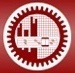 Multi Predictor Based Scheme
Reviews
VIII
Two asymmetric predictors (Chen et al., 2013)
Predict on Cover
Draw Hist.
Form Stego
Predict on Stego
Draw Hist.
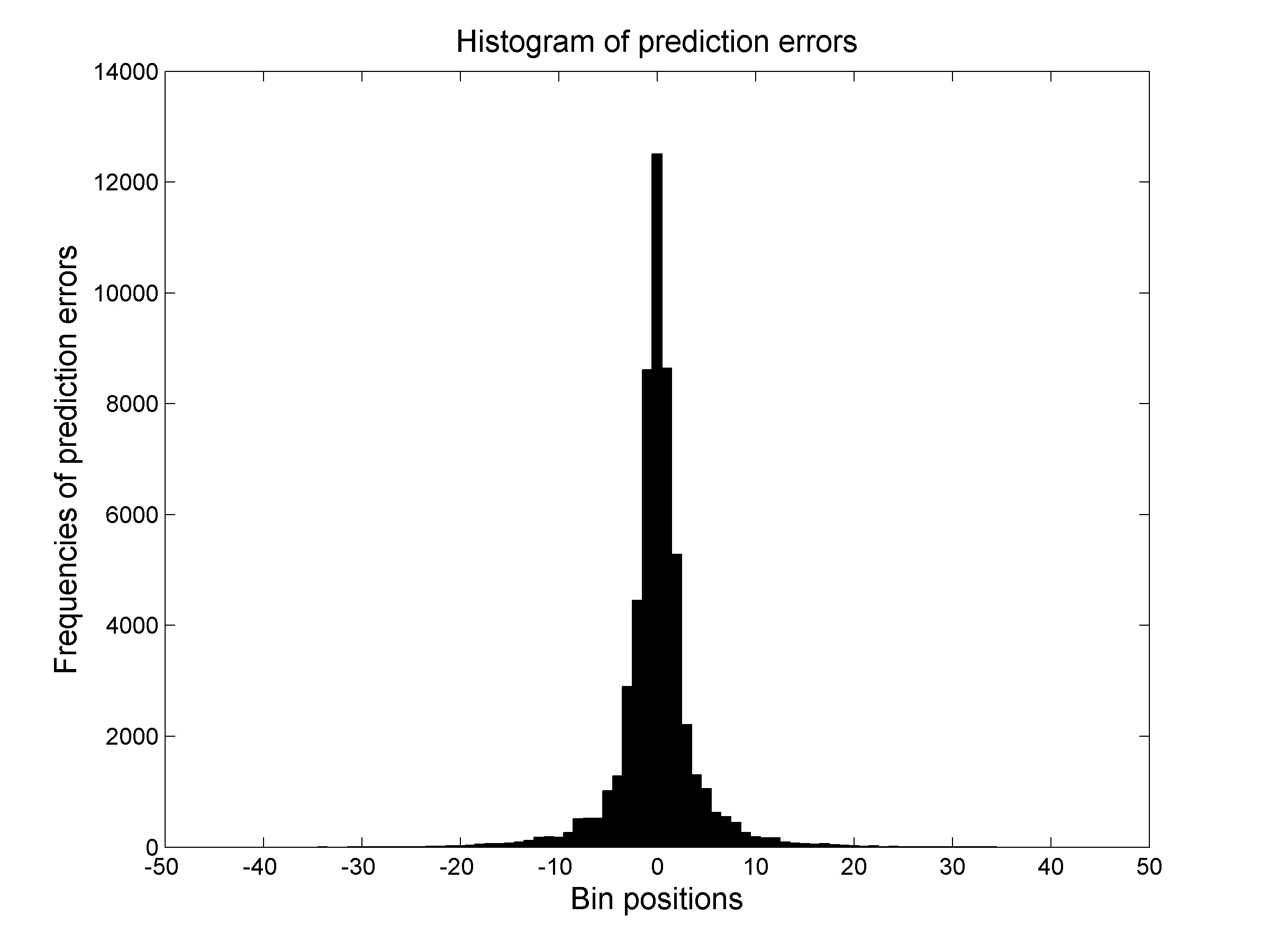 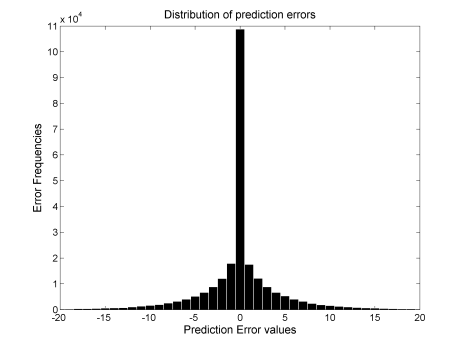 Two predictors are applied.
  Predictors should be asymmetric.
  Embeds only into a single error point.
Embed into
Embed into
Shift
Shift
21
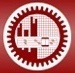 Multi Predictors Based Scheme
Reviews
IX
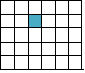 Multi-predictor based optimal predictor (Ma et al., 2015)
by n predictors
Predict a pixel Ii,j
Sort predicted values and say these are:  pi,j, qi,j,  ri,j for 3 predictors
Image
Position of predicted values in the gray scale
Which of pi,j, qi,j, ri,j is optimal?
Big circle => Optimal predicted value.
Type 1:
p1,5=q1,5=r1,5
Type 2:
Ii,j
Type 3:
Ii,j
Ii,j
Ii,j<pi,j
Ii,j>ri,j
Type 4:
0
0
0
0
0
255
255
255
255
255
p1,5
p1,5
p1,5
p1,5
q1,5
q1,5
q1,5
q1,5
r1,5
r1,5
r1,5
r1,5
Type 4 pixels are about 1/3 of total pixels
 Quantity of Type 4 pixel increases with the increment of applied predictors.
pi,j<Ii,j <ri,j
Skip and mark as non-embeddable
22
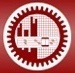 Distortion Based Steganographic Schemes
(Distortion by Embedding)
0
255
Reviews
X
Histogram association and mapping (HAM) (Ong et al., 2014)
Histogram of block pixels
Image Block
Draw a histogram.
Gray range
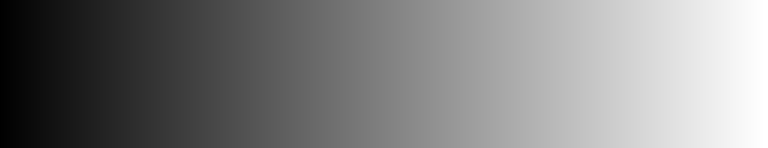 23
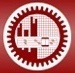 Distortion Based Steganographic Schemes
(Distortion by Embedding)
0
255
128
64
192
Reviews
X
Histogram association and mapping (HAM) (Ong et al., 2014)
Range, R
Image Block
Draw a histogram.
Measure range and partition the gray scale into P parts by
Let P=4
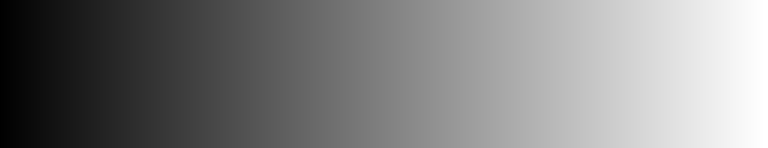 24
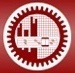 Distortion Based Steganographic Schemes
(Distortion by Embedding)
0
255
128
64
192
Reviews
X
Histogram association and mapping (HAM) (Ong et al., 2014)
Reflect
00
01
11
10
Range, R
e.g., If message chunk is 10
Image Block
Draw a histogram.
Measure range and partition the gray scale into P parts by
Let P=4
Number of embeddable bits b,
Number of embedded bits  depends on the partition P, (i.e., on range, R)
Here b=2,
Message chunk {00, 01, 10, 11}
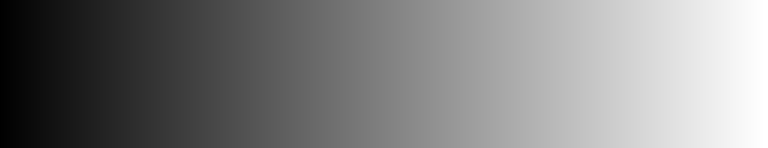 Shifting Histogram by the pattern of message chunk
{00, 01, 10, 11}
25
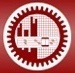 Distortion Based Steganographic Schemes
(First Distortion Then Embedding)
Reviews
XI
Block encryption and flipping LSBs (Liao and Shu, 2015)
Partition the image into blocks
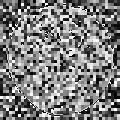 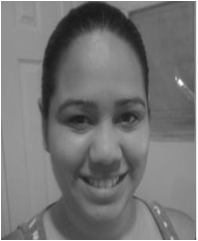 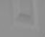 Divide encrypted values into two equal parts
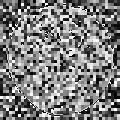 Embed message bits 0 and 1
XOR
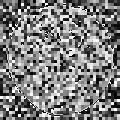 Encrypted block
If bit =0
Else if bit =1
Image block
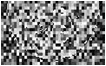 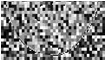 Cover Image
Flip 3 LSBs
Flip 3 LSBs
Embed only 1 bit per block.
Encryption Key
26
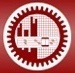 Distortion Based Steganographic Schemes
(First Distortions Then Embedding)
Reviews
XII
Image encryption and 4th LSB replacement (Zhang et al., 2014)
Encrypt the image
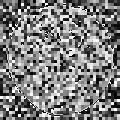 Divide encrypted values into black and white parts
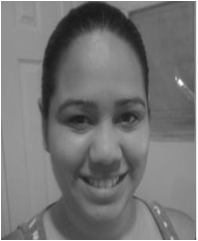 Separate white pixels
XOR
Encrypted block
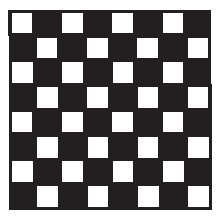 Cover Image
Convert to binary
Collect 4th LSB of white pixel.
Collect all 4th LSBs of white pixels.
Data
LSBs
Compress and concatenate these with data.
Embed these compressed data into 4th LSBs of white pixels.
Encryption Key
50% of image data does not accept message bits (the black pixels only).
27
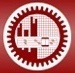 Contributions of the Thesis
Overview        |
Literature Review       |
Contributions        |
Proposals       |
Contributions
Conclusion
Thesis Approaches
Review the existing works
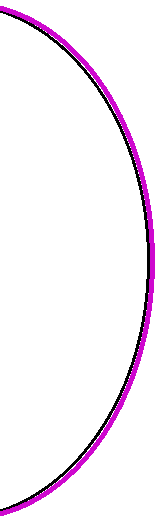 Understand their motivations towards their achievements
Find their limitations, put criticisms and provide guidelines as a solutions of these limitations
Design models
We
Do numerical analysis
Do experiment and analyze the results
Publish seven articles
Write the thesis book
Develop presentation slides
28
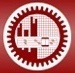 Contributions of the Thesis
Overview        |
Literature Review       |
Contributions        |
Proposals       |
Contributions
Conclusion
The thesis improves embedding performance by
1. 
Enhancing prediction accuracy
2. 
Embedding for multi times in multi layer schemes
3. 
Generating embeddable code for every pixel
4. 
Applying prediction process in the image distortion based schemes
5. 
Embedding 8 bits per pixel in the distortion based schemes
Publications:
[1]


[2]

[3]

[4]

[5]


[6]

[7]
Kamal A. H. M. and Islam M. M., “Capacity improvement of reversible data hiding scheme through better prediction and double cycle embedding process”, in Proceedings of IEEE International Conference on Advance Networks and Telecommunication Systems (ANTS), Kolkata, India, 16-18 December 2015.
Kamal A. H. M. and Islam M. M., "Enhancing embedding capacity and stego image quality by employing multi predictors", Journal of Information Security and Applications, 32: 59-74, February 2017.
Kamal A. H. M. and Islam M. M., "Boosting up the data hiding rate multi cycle embedment process", Journal of Visual Communication and Image Representation, 40: 574-588, July 2016.
Kamal A. H. M. and Islam M. M., "Enhancing the performance of the data embedment process through encoding errors", Journal of Electronics, 5(4): 79-95, November 2016.
Kamal A. H. M. and Islam M. M., “Enhancing the embedding payload by handling the affair of association and mapping of block pixels through prediction errors histogram”, in Proceedings of International Conference on Networks Systems and Security (NSysS), BUET, Dhaka, 5-8 January, 2016.
Habiba S., Kamal A. H. M. and Islam M. M., "Enhancing the robustness of visual degradation based HAM reversible data hiding", Journal of Computer Science, 12(2): 88-97, March 2016.
Kamal A. H. M. and Islam M. M., "Facilitating and securing offline e-medicine service through image steganography", Healthcare Technology Letters, 1(2): 74-79, June 2014.
29
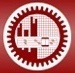 Proposed Multi Predictors for Enhancing Embedding Capacity and Image Quality1
Overview     |
Literature Review    |
Contributions     |
Proposals     |
Proposed Work 1
Conclusion
Generating optimal errors from the errors of multiple predictors
Number of Predictors n
When kth predictor at (i,j): prediction pk,i,j.
Calculate prediction errors for n
    predictors
Predictor P1
Predictor Pk
Predictor Pn
pk,i,j
p1,i,j
pn,i,j
Ek,i,j=bi,j-pk,i,j
E1,i,j=bi,j-p1,i,j
En,i,j=bi,j-pn,i,j
1Published in the Elsevier Journal of Information Security and Applications
30
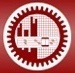 Proposed Multi Predictors for Enhancing Embedding Capacity and Image Quality1
Proposed Work 1
Generating optimal errors from the errors of multiple predictors
Number of Predictors n
When kth predictor at (i,j): prediction pk,i,j.
Calculate prediction errors for n
    predictors
Predictor P1
Predictor Pk
Predictor Pn
Generate m Hybrid Errors:
pk,i,j
p1,i,j
pn,i,j
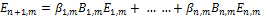 Ek,i,j=bi,j-pk,i,j
E1,i,j=bi,j-p1,i,j
En,i,j=bi,j-pn,i,j
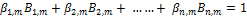 βk,mϵ{-1, 1} and
Bk,m ϵ{1, 2}
Objective:
31
1Published in the Elsevier Journal of Information Security and Applications
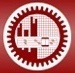 Proposed Multi Predictors for Enhancing Embedding Capacity and Image Quality1
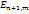 Proposed Work 1
Generating optimal errors from the errors of multiple predictors
Number of Predictors n
When kth predictor at (i,j): prediction pk,i,j.
Possible Hybrid Errors, En+1,m
Calculate prediction errors for n
    predictors
Predictor P1
Predictor Pk
Predictor Pn
Generate m Hybrid Errors:
pk,i,j
p1,i,j
pn,i,j
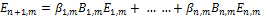 Ek,i,j=bi,j-pk,i,j
E1,i,j=bi,j-p1,i,j
E2,i,j=bi,j-p2,i,j
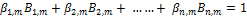 βk,mϵ{-1, 1} and
Bk,m ϵ{1, 2}
32
1Published in the Elsevier Journal of Information Security and Applications
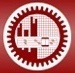 Proposed Multi Predictors for Enhancing Embedding Capacity and Image Quality1
Proposed Work 1
Generating optimal errors from the errors of multiple predictors
Number of Predictors n
When kth predictor at (i,j): prediction pk,i,j.
Calculate prediction errors for n
    predictors
Predictor P1
Predictor Pk
Predictor Pn
Generate m Hybrid Errors:
p1,i,j
pk,i,j
pn,i,j
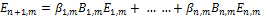 Ek,i,j=bi,j-pk,i,j
Producing the optimal Errors, ei,j
E1,i,j=bi,j-p1,i,j
En,i,j=bi,j-pn,i,j
Errors
1		   2	      …  .
n+1	                     n+2	         …  .
n+m+1        .
If   E1  =0 or -1
ei,j=E1 and  AP=1
…
…
Elseif E2=0 or -1
ei,j=E2 and  AP=2
Elseif En,1=0 or -1
ei,j=En,1 and  AP=3
Elseif En,2=0 or -1
ei,j=En,2 and  AP=4
Else
ei,j=min (En,1,…,En,m) and   AP=respective
Hybrid En,1 to En,m
Prediction errors  E1 to En
Hybrid errors  En,1 to En,m
33
1Published in the Elsevier Journal of Information Security and Applications
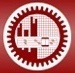 Proposed Multi Predictors for Enhancing Embedding Capacity and Image Quality1
Proposed Work 1
Embedding process
Compute prediction errors histogram
Shift non-embeddable errors
Embed message bits by shifting
    embeddable errors
b=0
b=0
b=1
b=1
Ẽ3
E3
Stego Image generation
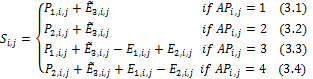 0
-1
-1
0
-2
1
…
-1
0
1
…
34
1Published in the Elsevier Journal of Information Security and Applications
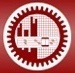 Proposed Multi Predictors for Enhancing Embedding Capacity and Image Quality1
Proposed Work 1
Message extraction and cover reconstruction
Apply same predictors
 Measure predicted values
 Compute stego and hybrid prediction errors
Predictor P1
Predictor Pk
Predictor Pn
p1,i,j
pk,i,j
pn,i,j
Ẽ1,i,j=b̃i,j-p1,i,j
Ẽk,i,j=b̃i,j-pn,i,j
Ẽk,i,j=b̃i,j-pk,i,j
35
1Published in the Elsevier Journal of Information Security and Applications
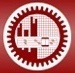 Proposed Multi Predictors for Enhancing Embedding Capacity and Image Quality1
Proposed Work 1
Message extraction and cover reconstruction
Generating AP and optimal stego errors
Stego Errors
Hybrid Errors
Ẽ1 … Ẽk … Ẽn
Ẽn1 … Ẽnk … Ẽnm
Check for {-1, 0}

          Ẽ1 … Ẽk … Ẽn
Check for {-2, 1}
{Ẽ1 … Ẽk … Ẽn}
Find first encountered E͂t
E͂t ϵ{Ẽ1 … Ẽk … Ẽn}
and
E͂t ϵ{-1, 0}
Find first encountered E͂t
E͂t ϵ{Ẽ1 … Ẽk … Ẽn}
and
E͂t ϵ{-2, 1}
Yes
If ‘0’ bit were implanted
-1 =>  -1
0 => 0
Yes
Sequentially
Bit is not found in the stego errors. Check this in the hybrid errors.
Ẽk
E͂t = E͂k
No
No
Yes
Sequentially
No
e.g., E͂k ={-2 or 1} 
E͂t = E͂k
If ‘1’ were implanted
-1 => -2
0 => 1
Yes
No (Nothing implanted)
E͂n+1 = E͂t
APi,j =t
Is it {-1, 0}
E͂t =min(Ẽ1 … Ẽk … Ẽn)
E͂n+1 = E͂t
APi,j =t
36
1Published in the Elsevier Journal of Information Security and Applications
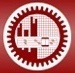 Proposed Multi Predictors for Enhancing Embedding Capacity and Image Quality1
Proposed Work 1
Message extraction and cover reconstruction
Now all AP and optimal stego errors ẽi,j are in hand.
Extraction of message bit m
m=1
m=1
…
ẽi,j
ẽi,j
1
-2
ei,j=ẽi,j -1
ei,j=ẽi,j +1
ẽi,j >=1
ẽi,j <=-2
Reconstruction of cover errors:
ẽi,j
ẽi,j
… -2 -1
m=0
m=0
0
-1
…
0 1 2  …
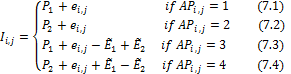 Cover Image generation
37
1Published in the Elsevier Journal of Information Security and Applications
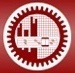 Proposed Multi Predictors for Enhancing Embedding Capacity and Image Quality1
Proposed Work 1
Experimented Results
Prediction errors
Amount of error per pixel
Payload
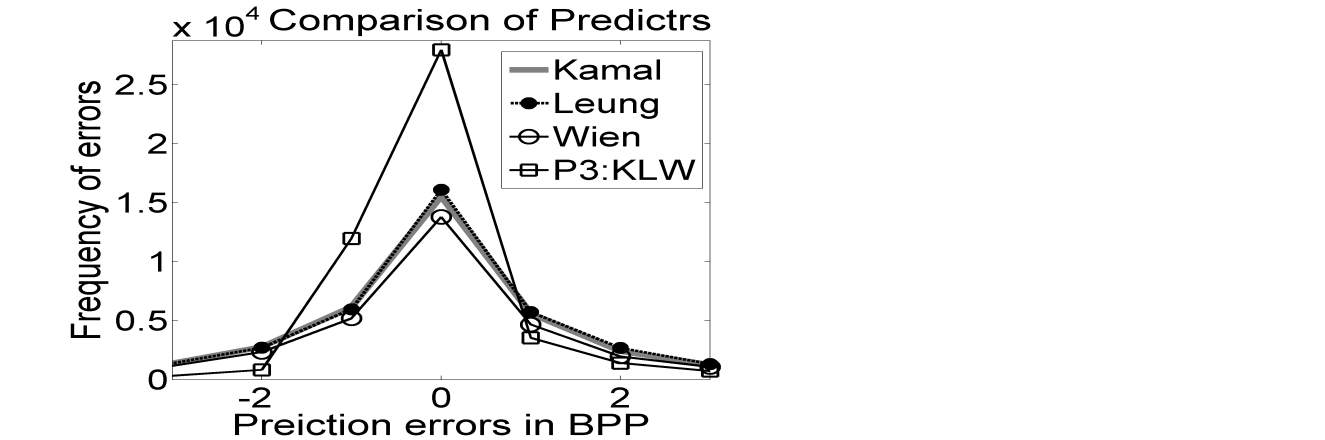 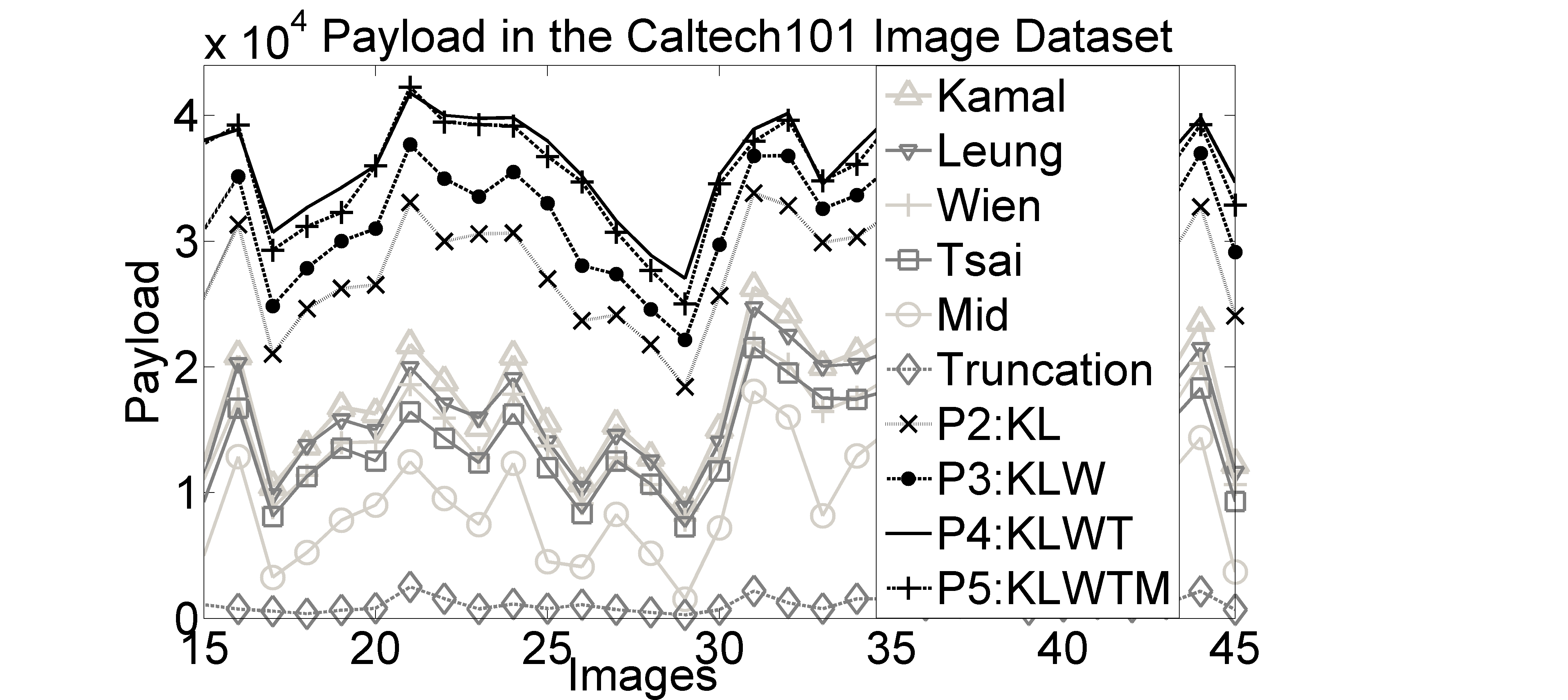 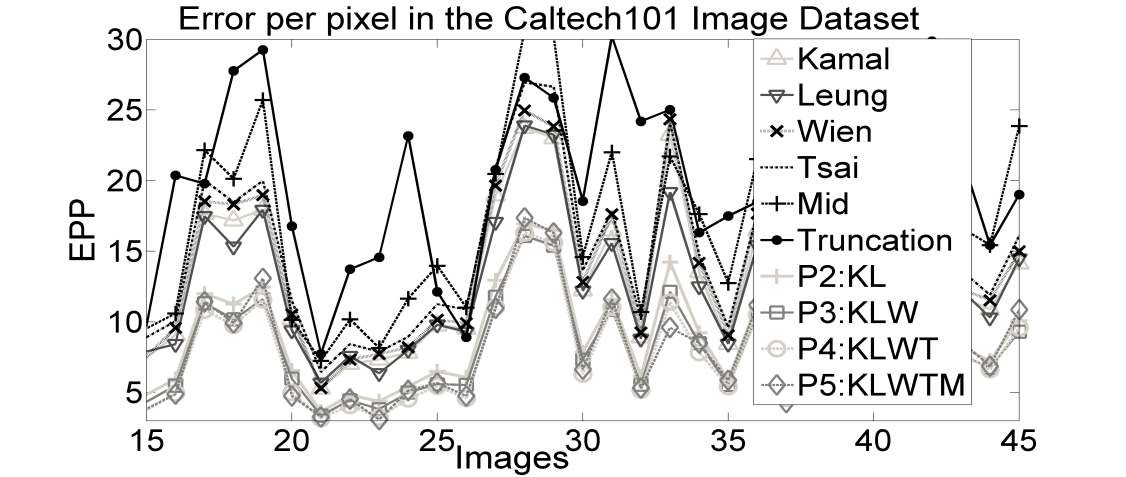 Payloads per PSNR
Payloads per SDIM
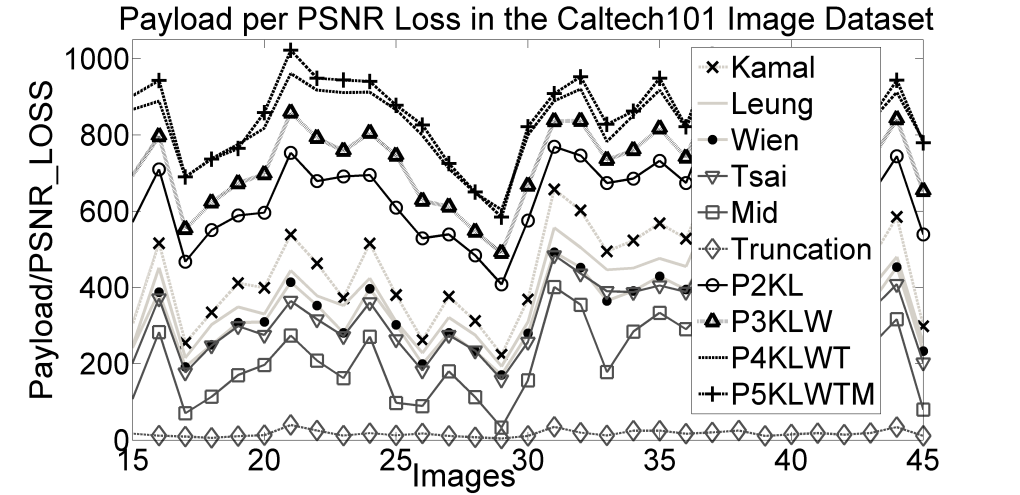 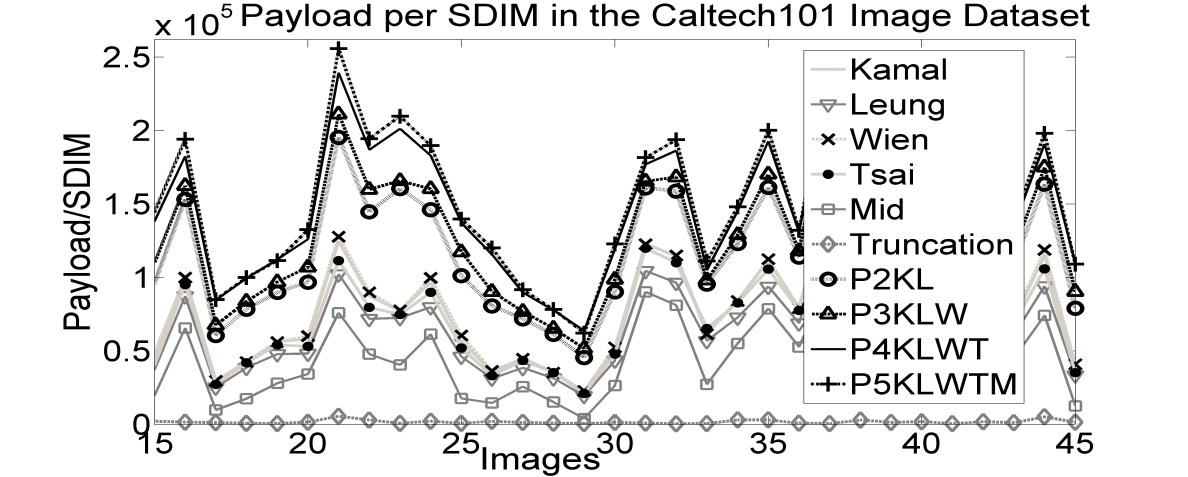 38
1Published in the Elsevier Journal of Information Security and Applications
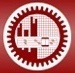 Proposed Improved Prediction and Multi Cycle Data Embedment Process2
Proposed Work 2
P  i  x  e  l  s
Partition image into blocks of dxd pixels, where d= {1,2,..}
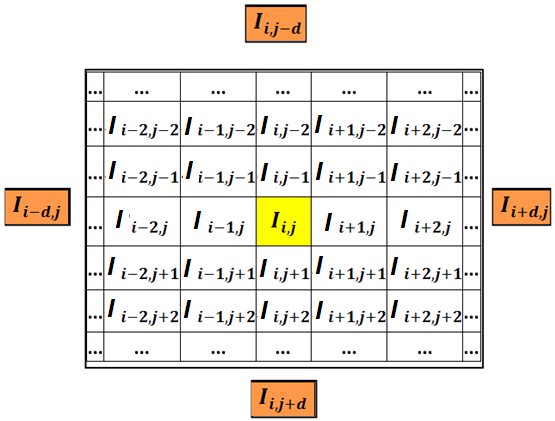 Iu,v
Ix,y
Divide block in 4 quadrants
Consider 1st quadrant
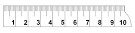 Q4
Q1
Define baseline and non-baseline pixels
d
Q3
P  i  x  e  l  s
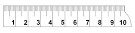 Q2
d
Baseline pixels
Non baseline pixels
39
Prediction for each Im,n
2Published in the Proceedings of  IEEE  ANTS, 2015
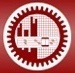 Proposed Improved Prediction and Multi Cycle Data Embedment Process2
Proposed Work 2
Reference Pixels:
P  i  x  e  l  s
Partition image into blocks of dxd pixels, where d= {1,2,..}
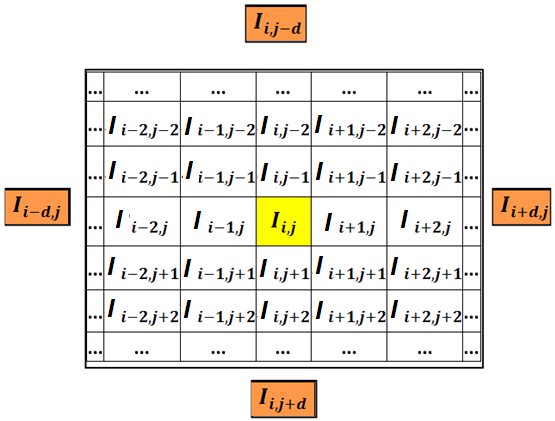 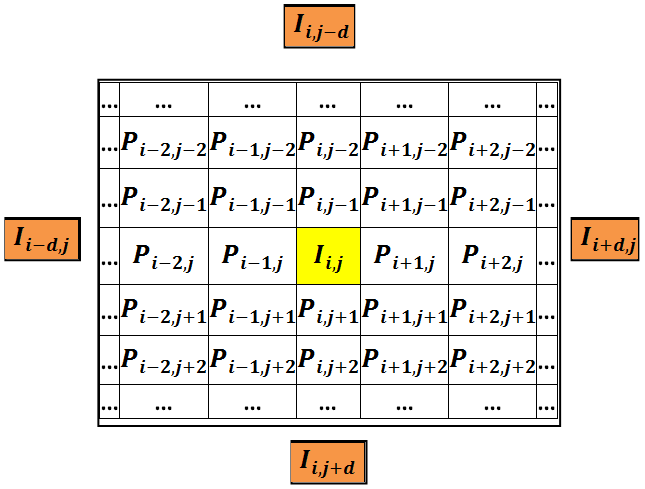 Iu,v
Ix,y
Divide block in 4 quadrants
Euclidean Distance, D
Consider 1st quadrant
Define baseline and non-baseline pixels
Measure Euclidean distances
Prediction   of Baseline Pixels
P  i  x  e  l  s
i.e., Weighted average where weight is 1/ D
Prediction of non-baseline pixels
40
Prediction for each Im,n
2Published in the Proceedings of  IEEE  ANTS, 2015
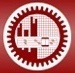 Proposed Improved Prediction and Multi Cycle Data Embedment Process2
Proposed Work 2
Measure prediction errors
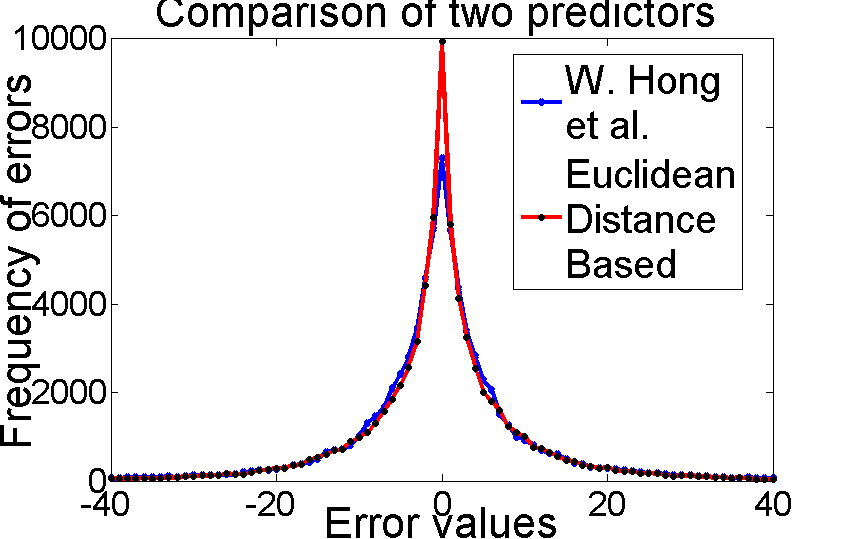 Apply single layer data embedment process into the errors of ei,j. The modified errors are ẽi,j.
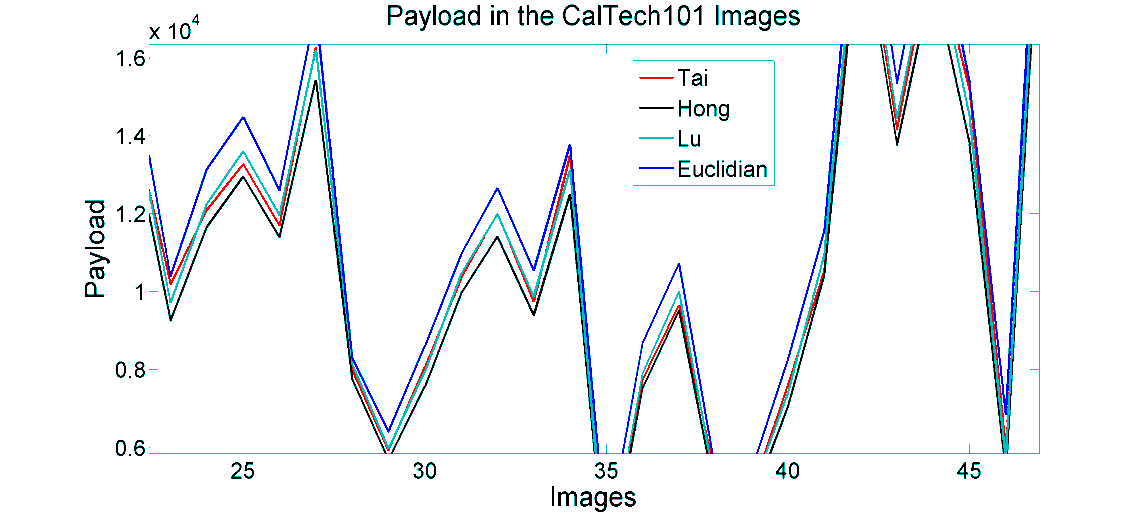 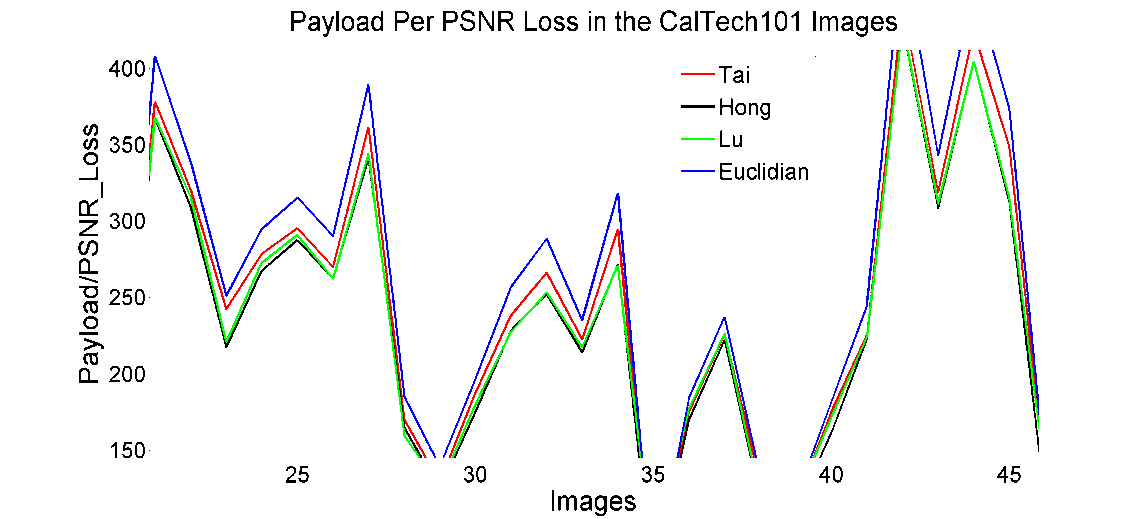 Results
Fig. : Comparison of predictors
41
2Published in the Proceedings of  IEEE  ANTS, 2015
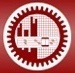 Proposed Improved Prediction and Multi Cycle Data Embedment Process2
Proposed Work 2
Single Layer Multi Cycle Process
More bits to embed?
ẽi,j
Generate Stego values from ẽi,j
Embed bits into ei,j
No
Yes, ei,j = ẽi,j
Results
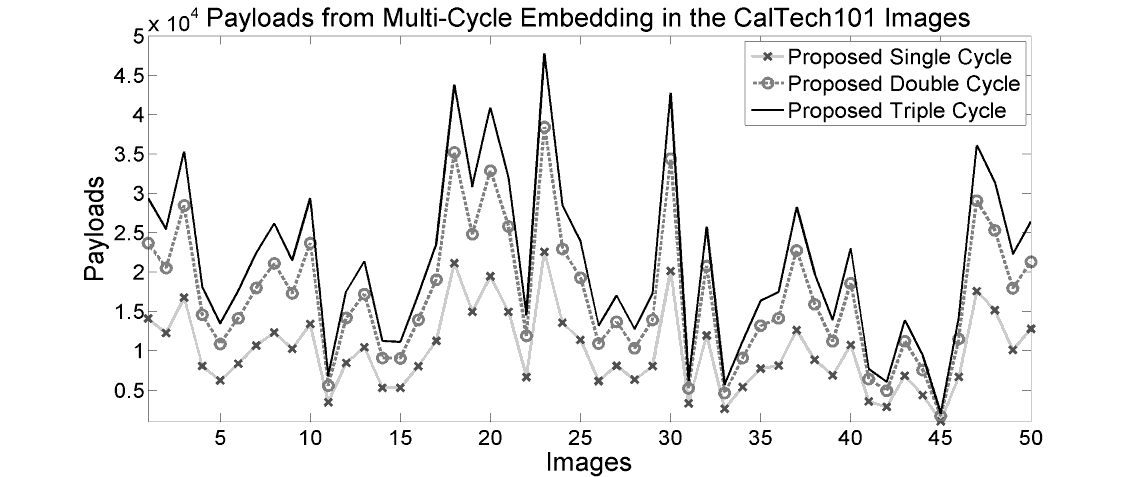 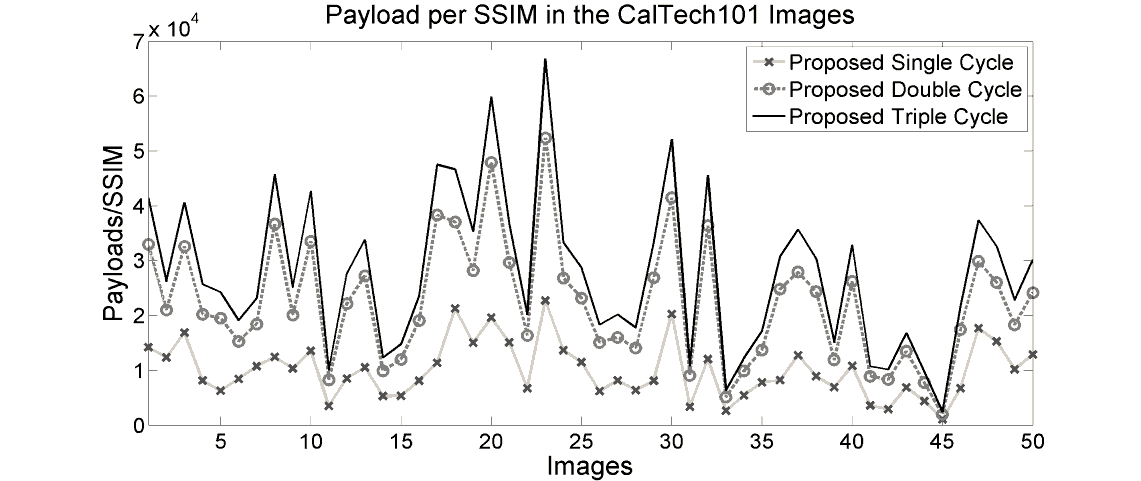 42
2Published in the Proceedings of  IEEE  ANTS, 2015
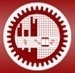 Proposed Local Pattern Based Embedding Scheme for Achieving 1bpp Capacity3
Proposed Work 3
>9
Objective: Apply single layer embedment process but achieve the capacity of 1bit per pixel
Demand: Should generate embeddable code for every pixel
fb
fa
Achieved: By applying local binary pattern (LBP) matching operator
fx: Frequency of x
What is LBP?
LBP (Murala et al. 2012)
a  b
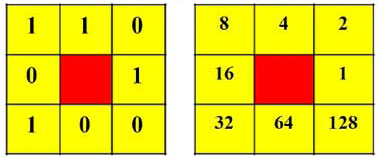 Np : Neighbor pixel
C : Reference pixel
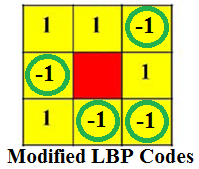 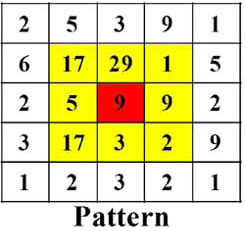 Pattern Code (PC)
If Np>C
         pattern code =1
    Else 
         pattern code =0
    End
0
-1
Here, 
a=-1
b=1
43
3Published in the Elsevier Journal of Electronics
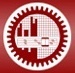 Proposed Local Pattern Based Embedding Scheme for Achieving 1bpp Capacity3
Proposed Work 3
Defining and arranging pixels in a block:
Reference pixel ri: Centre pixel/any one in a block/a set of negotiated value
        Neighbor pixels bi,j: Other than the reference pixel
Arrange these block pixels in a raw
2.	 Apply odd-even conversion function:
0 1  2  3  4  5  6  7  8  9  10
0 1  2  3  4  5  6  7  8  9  10
If bi,j<ri Then 
    b̃i,j=bi,j-modulus(bi,j, 2)
i.e. make them even
If bi,j>=ri Then 
    b̃i,j=bi,j-modulus(bi,j, 2)+1
i.e. make them odd
Example:
ri
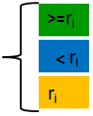 Make odd
Make even
Meaning of color in the cell
44
3Published in the Elsevier Journal of Electronics
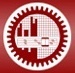 Proposed Local Pattern Based Embedding Scheme for Achieving 1bpp Capacity3
Proposed Work 3
4.	Generating LBP encoded values:
	pi,j=b̃i,j – ei,j
ei,j=1
ei,j=-1
0 1  2  3  4  5  6  7  8  9  10
3.    Generating LBP code:
Message stream  M=0110100
5.    Embedding message bit m into LBPs:
ẽi,j =ei,j		If  b̃i,j=255 or b̃i,j=0 
ẽi,j =ei,j 		Else if m=1
ẽi,j =2*ei,j		Else if m=0
6.    Calculating Stego Pixels:
Error modification only for m=0
Embedding is done!
45
3Published in the Elsevier Journal of Electronics
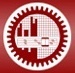 Proposed Local Pattern Based Embedding Scheme for Achieving 1bpp Capacity3
Proposed Work 3
Extraction process
Categorizing Pixels as
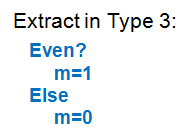 m=(mod(b̃̃ij, 2) XOR 1)
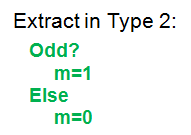 0 1  2  3  4  5  6  7  8  9  10
m=mod(b̃̃ij, 2)
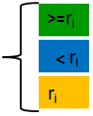 M=0110100
Meaning of color in the cell
46
3Published in the Elsevier Journal of Electronics
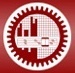 Proposed Local Pattern Based Embedding Scheme for Achieving 1bpp Capacity3
Proposed Work 3
Recovery process
0 1  2  3  4  5  6  7  8  9  10
1. Generate LBPs:
2. Generate stego encoded errors ẽi,j from pixel histogram
Pixel value histogram
If odd
   ẽi,j=-2
Else      
   ẽi,j=-1
If even
   ẽi,j=2
Else  
   ẽi,j=1
47
3Published in the Elsevier Journal of Electronics
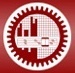 Proposed Local Pattern Based Embedding Scheme for Achieving 1bpp Capacity3
Proposed Work 3
Recovery process
3. Generate LBP encoded values
0 1  2  3  4  5  6  7  8  9  10
(       )
(       )
4. Generate the results produced by odd-even conversion function at the sender side
0 1  2  3  4  5  6  7  8  9  10
5. Finding cover pixels
    bij=b̃ij-Sij	if b̃ij≥ci
    bij=b̃ij+Sij	if b̃ij<ci
48
3Published in the Elsevier Journal of Electronics
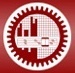 Proposed Local Pattern Based Embedding Scheme for Achieving 1bpp Capacity3
Proposed Work 3
Results:
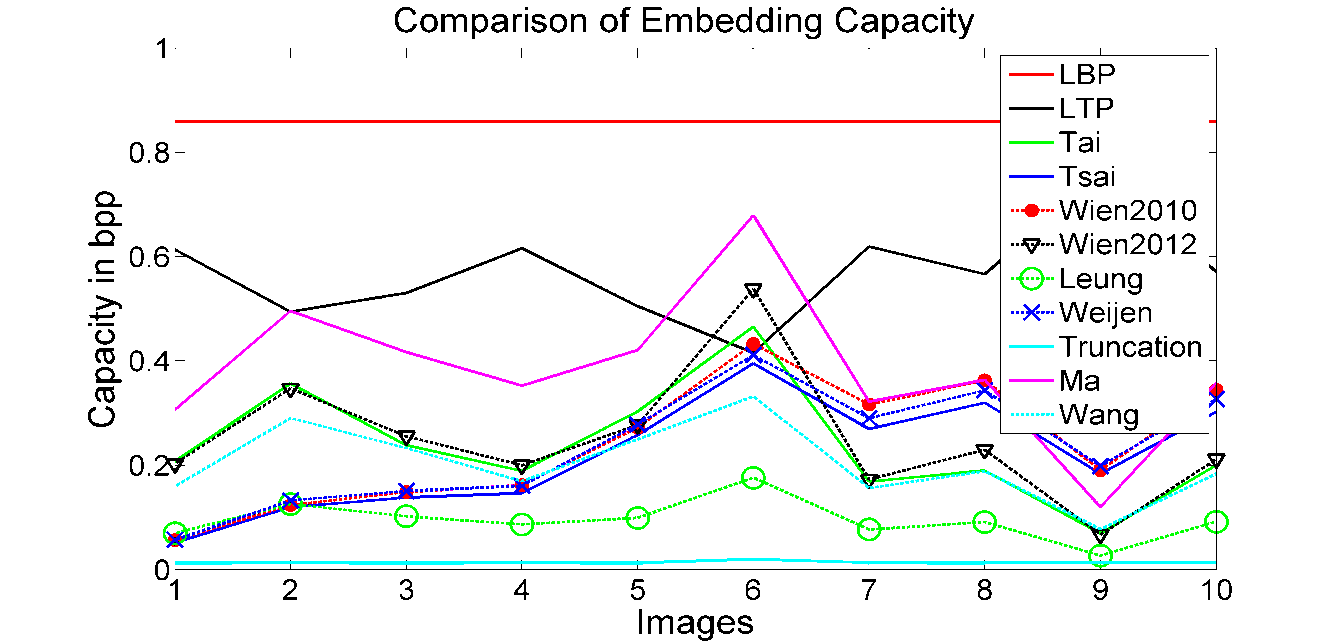 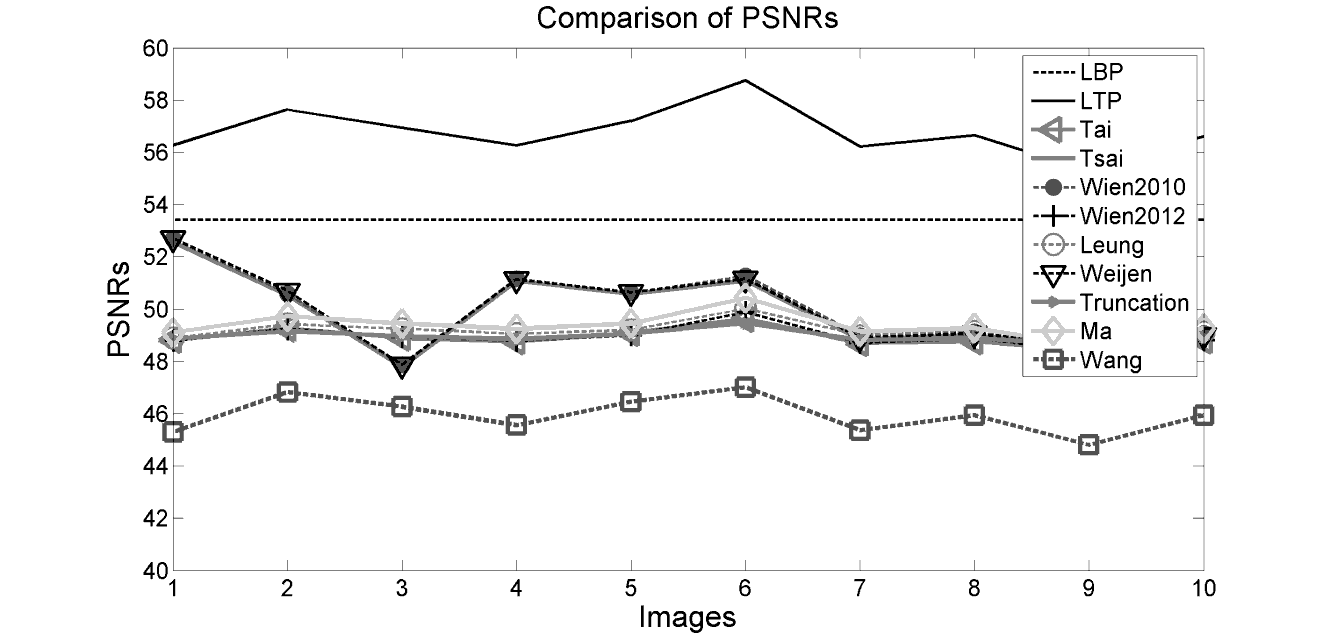 49
3Published in the Elsevier Journal of Electronics
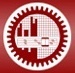 Proposed Local Pattern Based Embedding Scheme for Enhancing Stego Quality
Proposed Work 4
Research Question: If the embedding payload P is small,
		   Why will we generate embeddable code for each pixel?
Proposal: Rather it is better to generate three codes a, b and c such that
 a>b>c
 (fa + fc) ≥P  where fx : frequency of x
 a will be modified in left direction
 c will be modified in right direction
 b will be remained as unchanged.
fb
fc
a    b   c
fa
Benefit: This will meet the demanded capacity, however, improve the stego quality.
Achieved: By applying local ternary pattern (LTP) matching operator.
50
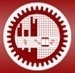 Proposed Local Pattern Based Embedding Scheme for Enhancing Stego Quality
Proposed Work 4
What is LTP?
LTP (Murala et al. 2012)
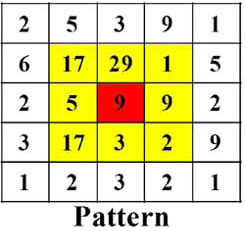 Np : Neighbor pixel
If Np≥C+t
         pattern code =1
    Else if |Np-C|<t
         pattern code =0
    Else if Np≤ C-t
         pattern code =-1
C : Reference pixel
C
Np
Np
Np
t
t
Code=1
255
0
Code=-1
Code=0
If we relate it with the immediate previous slide
a=-1
b=0
c=1
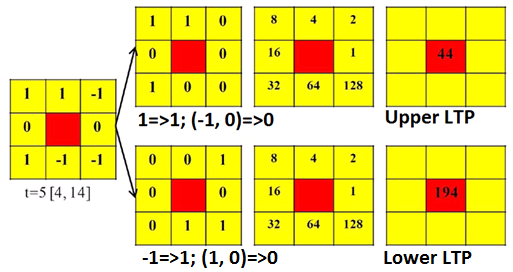 LTP Codes
51
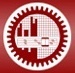 Proposed Local Pattern Based Embedding Scheme for Enhancing Stego Quality
Proposed Work 4
Process of applying LTP method:
Set a small value to t, where r+t<255 and r-t>0
fa+fc < P
No
Measure LTP codes a, b and c.
Provide LTP code to data hider
Yes
t=t+1
3. Embedment process 
Embed into LTP codes a and c using the embedding rules that were applied in LBP based schemes
Avoid the code b while implanting bits.
52
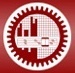 Proposed Local Pattern Based Embedding Scheme for Enhancing Stego Quality
Proposed Work 4
Result:
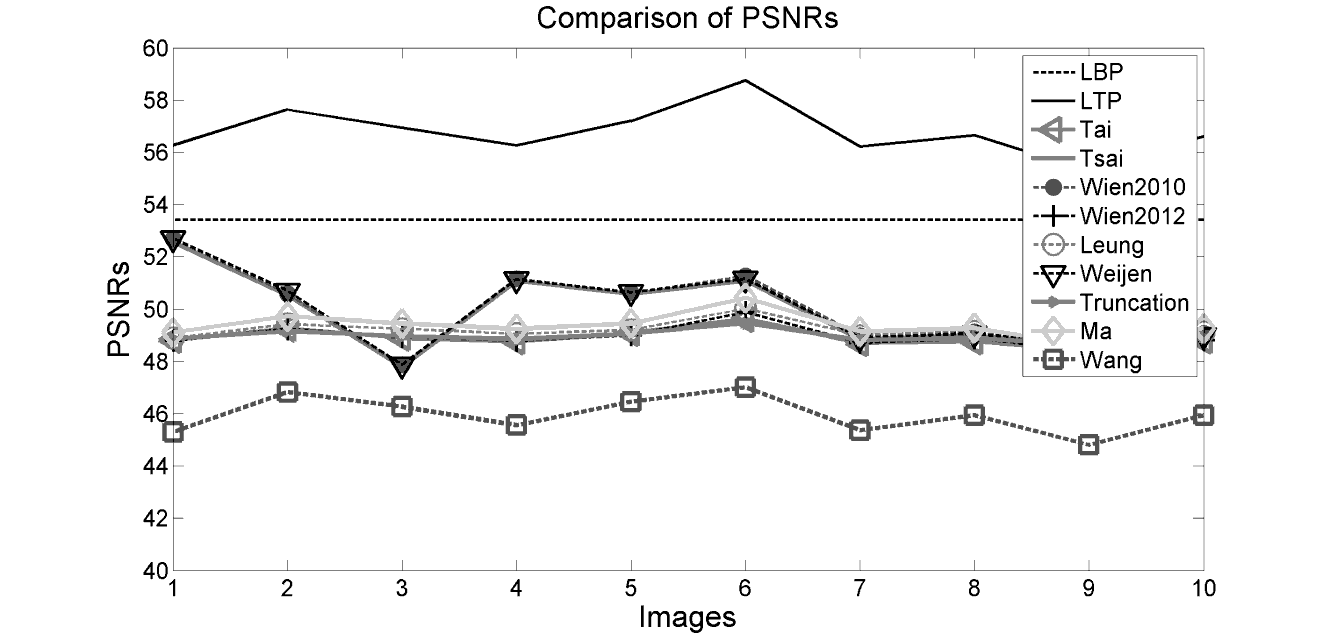 53
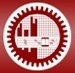 Proposed Multi-Layer Multi-Cycle Embedding for Improved Payload and Image Quality4
Proposed Work 5
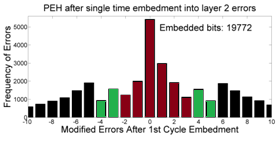 nE: number of embeddable errors
nE=3
Extracted Message
nE=3
nE=5
We propose
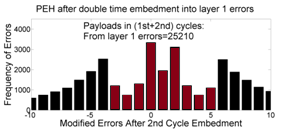 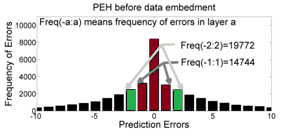 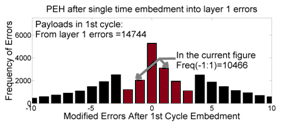 Step 3 and 4
Step 3 and 4
After 2nd Cycle
After 1st Cycle
Step 2
ei,j =Ii,j - Pi,j
Extracted Message
Ii,j =Pi,j + ei,j
ẽi,j =Ĩi,j - Pi,j
Histogram of original errors
Retrieving Phase
Given L and k where L=nE/k
Compute stego errors
Extract message
Reconstruct errors
Repeat 3-4 steps for k-times
Payload by embedding for 1-time into 5 errors=19772 bits
Payload by embedding for 2-times into 3 errors=25210 bits
Let PL1=Payload by embedding for 1-time into nE errors
Let PLk=Payload by embedding for k-times into L=nE/k errors
Then PLk>PL1
54
4Published in the Elsevier Journal of Visual Communications and Image Representations
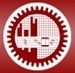 Proposed Multi-Layer Multi-Cycle Embedding for Improved Payload and Image Quality4
Proposed Work 5
Results: Three snapshoot out of 9 different results
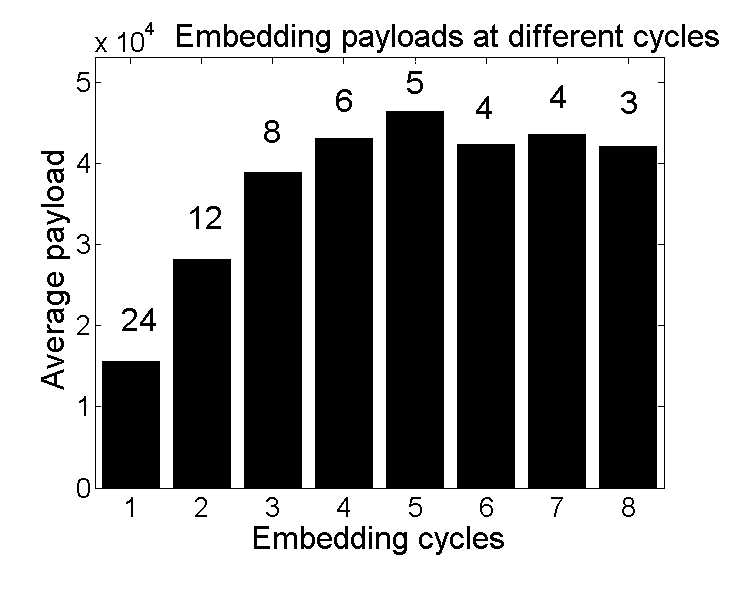 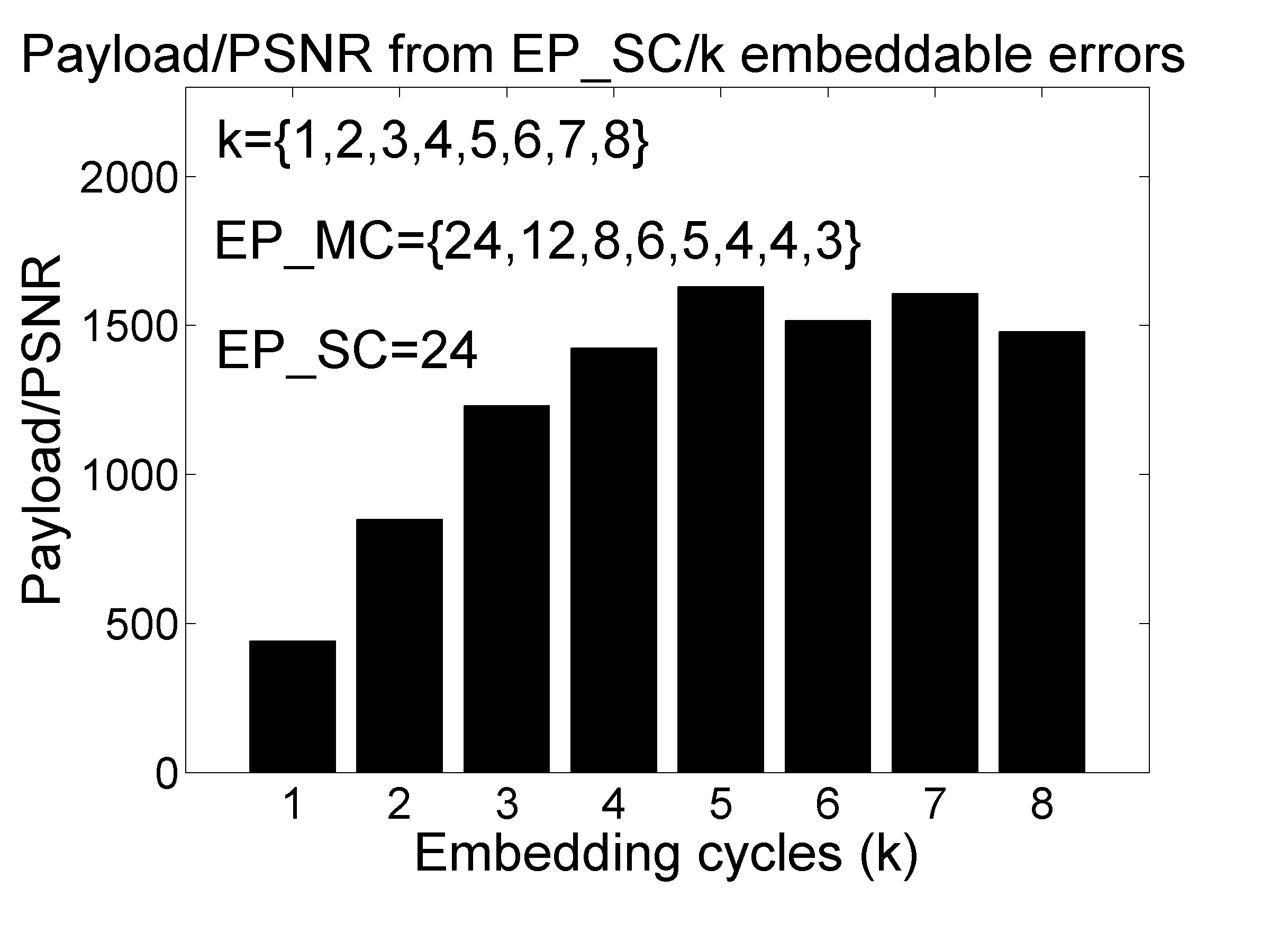 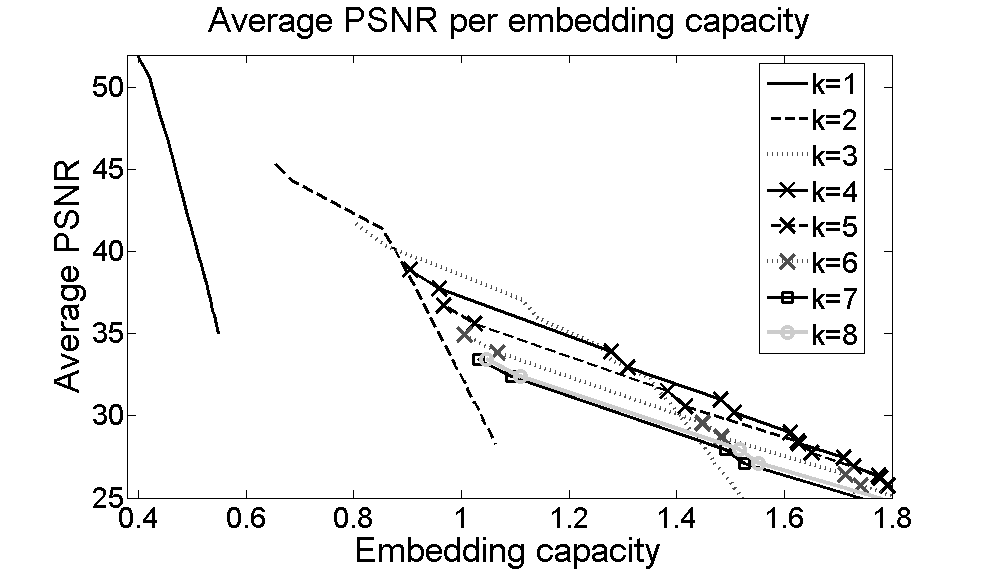 If required embedding capacity is more than 0.45bpp, proposed multi-cycle scheme ensure better image quality.
Fig. 2: Payload per PSNR in each embedding cycle
Fig. 1: Payload in each embedding cycle
Fig. 3: PSNR per embedding capacity
55
4Published in the Elsevier Journal of Visual Communications and Image Representations
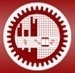 Embedding by Association and Mapping of Prediction Error Histogram5
R
01
10
11
00
1
3
0
2
0
255
128
64
192
Partition No.
Proposed Work 6
Histogram association Mapping (HAM)
Motivation from Flash Back: Ong et al. in 2015
 Capacity depends on the number of partitions
 Partition number depends on the range of block pixels
56
5Published in the Proceedings of  NSysS, 2016
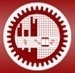 Embedding by Association and Mapping of Prediction Error Histogram5
Proposed Work 6
Divide the cover image into blocks
2. Predict each pixel using any scheme. e.g. Tsai et al.’s scheme
Cover Block Bk
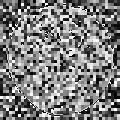 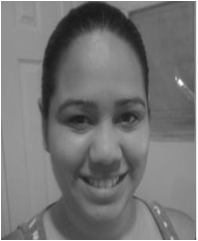 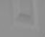 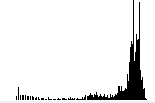 Pixel’s Histogram
3.  Measure P
Prediction Errors
(PE)
Predict
Re
R
4.  Quantity of embeddable bits
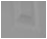 5.  Consider the secret message is
Cover Image
Stego Image
0110… … … … … … … ..010
Rp<R
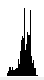 d=decimal(b-bits)
… … ....
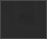 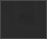 b-bits
b-bits
b-bits
6.  Shift block pixels by
ABS(PE)
57
5Published in the Proceedings of  NSysS, 2016
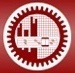 Embedding by Association and Mapping of Prediction Error Histogram5
Proposed Work 6
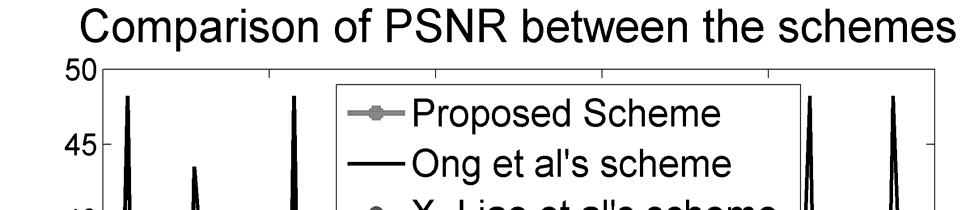 Results:
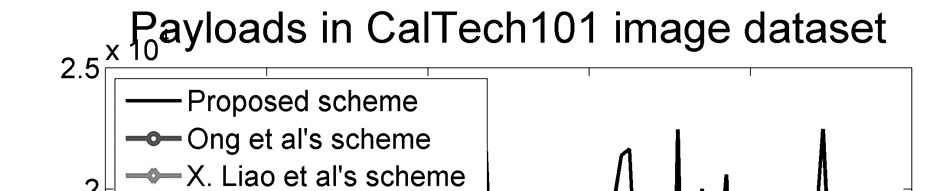 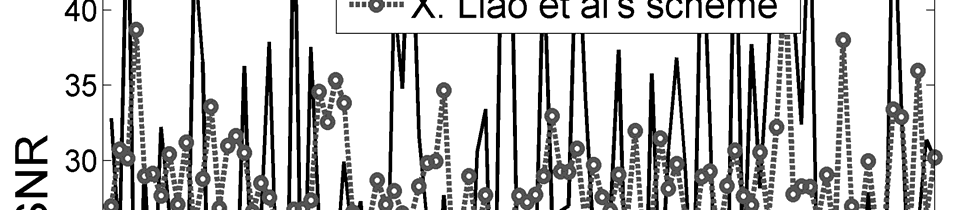 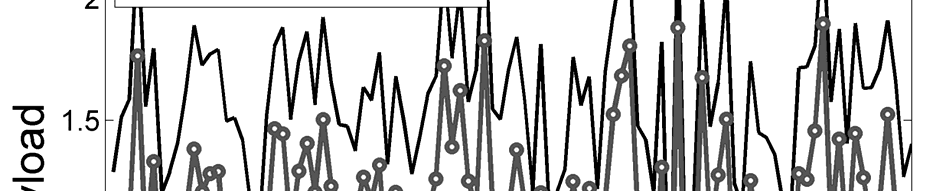 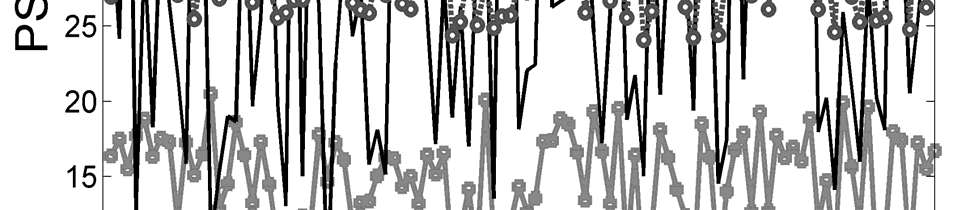 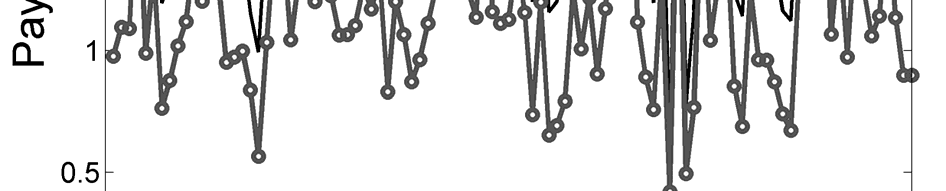 58
5Published in the Proceedings of  NSysS, 2016
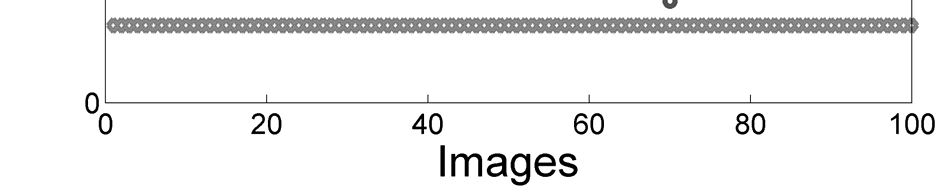 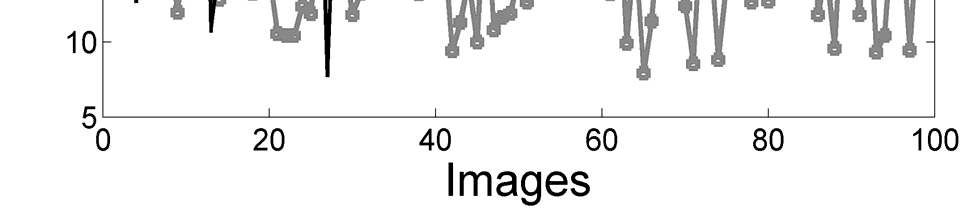 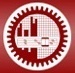 Proposed k-times Predictions for Enhancing Capacity of HAM Schemes
Proposed Work 7
Motivation:
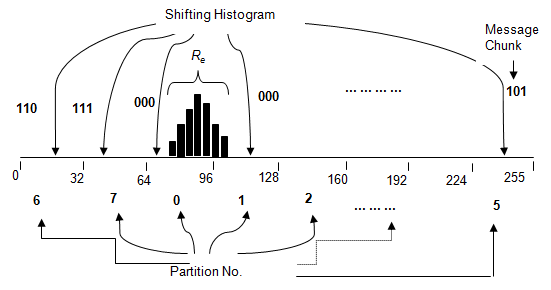 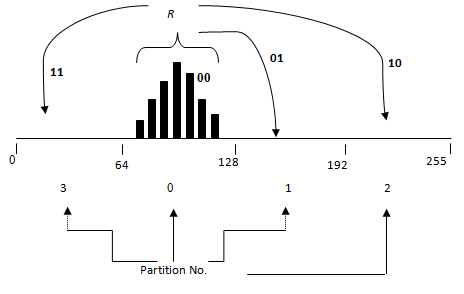 Partitioning by prediction error’s range
Partitioning by pixel value’s range
59
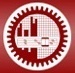 Proposed k-times Predictions for Enhancing Capacity of HAM Schemes
Proposed Work 7
An image block
Absolute errors E2
Absolute errors E1
1
3
…
2
4
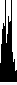 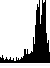 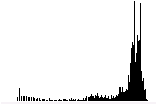 2nd        times predict
Hist of E1
3rd
Times
predict
Predicted values
Prediction from E1
Range value decreases for repeated predictions
60
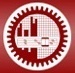 Proposed k-times Predictions for Enhancing Capacity of HAM Schemes
Proposed Work 7
1. Predict corner pixel by the average of two vertical and horizontal neighbors
2. Predict edge pixels by the average of three neighbors.
3. Predict middle pixels by the average of four neighbors.
An image block
4. Measure the prediction errors in absolute value.
61
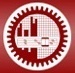 Proposed k-times Predictions for Enhancing Capacity of HAM Schemes
Proposed Work 7
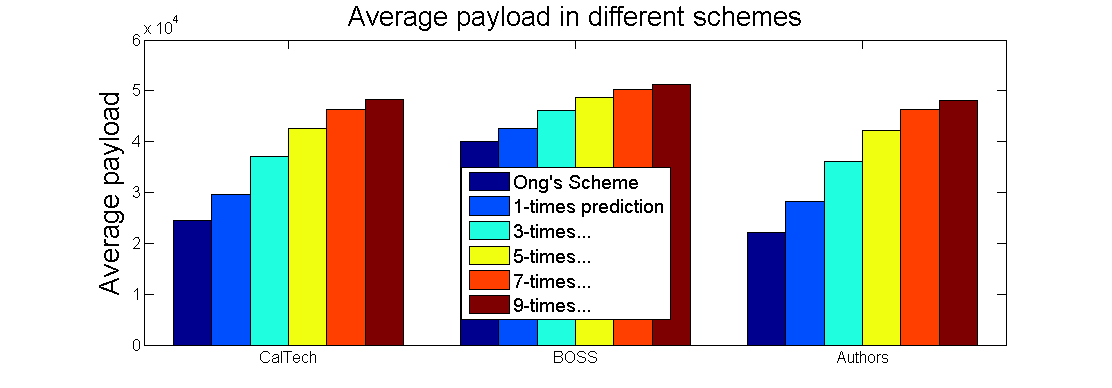 Proposal
3/8
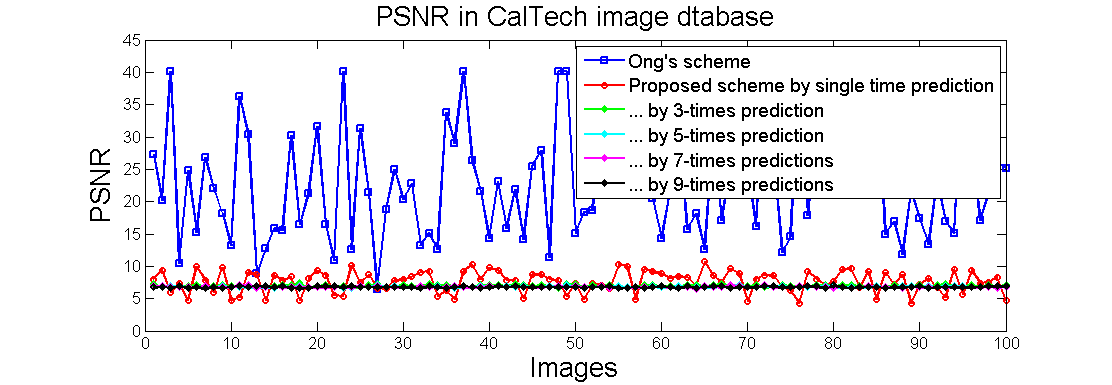 62
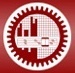 Improving the Embedding Capacity and Data Security of Distortion Based Scheme
Proposed Work 8
Negotiate for two encryption keys K and R
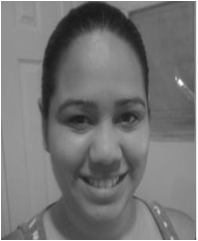 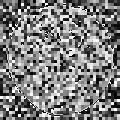 XOR
Encrypted Image C
Encrypt the Image by R (Say this is C)
How bits are distributed?
D=C
Embeds into D by bit distribution process
Encrypt D by another key K
Encryption Key R
Embed Secret
63
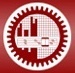 Improving the Embedding Capacity and Data Security of Distortion Based Scheme
Proposed Work 8
Measure the average value d of lastly accessed t number of pixels in D.
If d ≥ 6 then 
	n=8
Else if d ≥ 4 but d<6 then 
	n=4
Else if d ≥ 2 but d<4 then 
	n=2
Else 	
	n=1
End
Binaries of a contents of D
Select bit when n=1
Select bits when n=2
Select bits when n=4
Embed Secret
Select bits when n=8
64
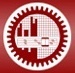 Improving the Embedding Capacity and Data Security of Distortion Based Scheme
Proposed Work 8
Shuffle the pixels of C and D to make the stego image dimensionally dissimilar.
Results:
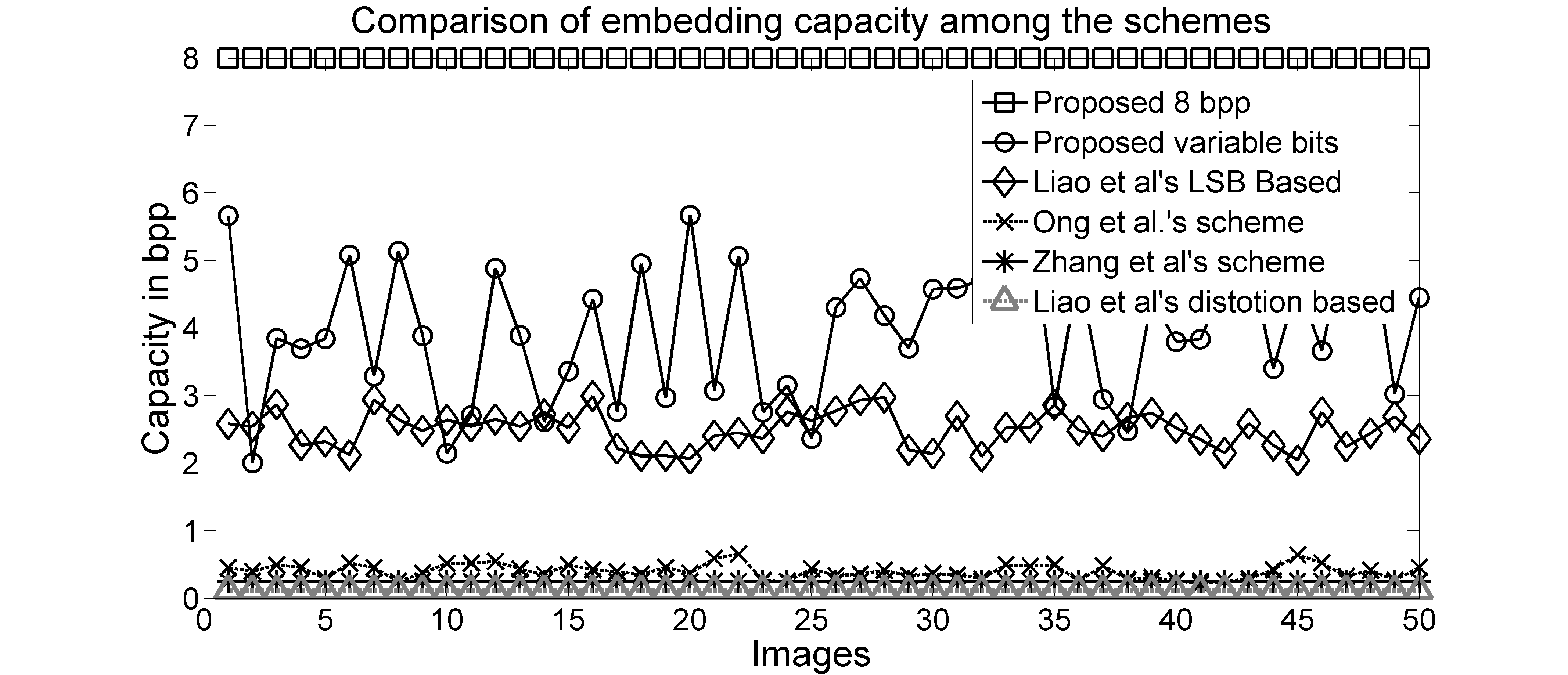 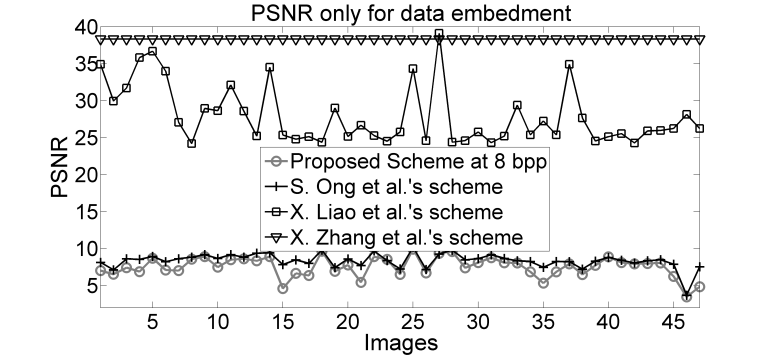 65
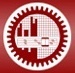 Conclusion
Overview     |
Literature Review    |
Contributions     |
Proposals     |
Last words
Conclusion
Our contributions are on-
Embedding capacity improvement:
 Maintaining image quality
 Purposely destroying image quality
Embedding capacity and stego image quality improvement:
 Single layer data embedment
 Multi layer data embedment
Embeddable error quantity improvement:
 Applying multi predictors	
 Applying LBP and LTP codes
66
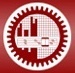 Conclusion
Overview     |
Literature Review    |
Contributions     |
Proposals     |
Last words
Conclusion
Remaining Tasks-
One article is written on the presented 8th proposal. That will be submitted to a journal.
 Another article will be written on LBP and LTP based schemes, that is presented in the 3rd and 4th proposal, owing to be submitted in an IEEE/Elsevier journal.
Future Works-
Demolishing the necessity of side information
 To apply LTP codes in multi layer approach
 To embed bits in a block by modifying a single pixel only
 To apply steganography in authenticating smartcard users and to operate 
    various control devices.
67
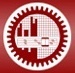 References
Ref.
[1] Hong, Wien, (2012), "Adaptive reversible data hiding method based on error energy control and histogram shifting.", Optics Communications, 285.2, 101-108.
[2] Leung, Hon Yin, et al., (2013), "Adaptive reversible data hiding based on block median preservation and modification of prediction errors.", Journal of Systems and Software, 86.8, 2204-2219.
[3] Ong, SimYing, Koksheik Wong, and Kiyoshi Tanaka., (2014), A Scalable Reversible Data Embedding Method with progressive quality degradation functionality., Signal Processing: Image Communication, 29 (1), 135-149.
[4] Ou, Bo, et al., (2013), "Reversible data hiding based on PDE predictor.", Journal of Systems and Software, 86.10, 2700-2709
[5] Yang, Wei-Jen, et al, (2013), "Efficient reversible data hiding algorithm based on gradient-based edge direction prediction.", Journal of Systems and Software, 86.2, 567-580
[6] Ma, Xiaoxiao, et al., (2015), "High-fidelity reversible data hiding scheme based on multi-predictor sorting and selecting mechanism.", Journal of Visual Communication and Image Representation, 28, 71-82
[7] Kamal, A. H. M., and M. Mahfuzul Islam, (2014), "Facilitating and securing offline e-medicine service through image steganography.", Healthcare Technology Letters, 1.2, 74-79
[8] Hong, Wien, and Tung-Shou Chen, "A local variance-controlled reversible data hiding method using prediction and histogram-shifting.", Journal of Systems and Software, vol. 83, no. 12, pp. 2653-2663, 2010
[9] Tai, Wei-Liang, Chia-Ming Yeh, and Chin-Chen Chang, "Reversible data hiding based on histogram modification of pixel differences.", Circuits and Systems for Video Technology, IEEE Transactions on, vol. 19, no. 6, pp. 906-910, 2009
[10] Kamal A H M, Islam M M, “Capacity Improvement of Reversible Data Hiding Scheme through Better Prediction and Double Cycle Embedding Process”, Proc. of IEEE Int Conference on Advance Networks and Telecommunication Systems, 2015, pp 7-12
[11] Kamal A H M, Islam M M, “Enhancing the Embedding Payload by Handling the Affair of Association and Mapping of Block Pixels through Prediction Errors Histogram”, Proc. of Int Conference on Networks Systems and Security,  January, 2016.
[12] Chen, Xianyi, et al., "Reversible watermarking method based on asymmetric-histogram shifting of prediction errors.", Journal of Systems and Software, vol. 86, no. 10, pp. 2620-2626, 2013
[13] Lu, Yuh-Yih, and Hsiang-Cheh Huang, "Adaptive reversible data hiding with pyramidal structure.", Vietnam Journal of Computer Science, pp. 1-13, 2014
[14] Liao, Xin, and Changwen Shu., "Reversible Data Hiding in Encrypted Images Based on Absolute Mean Difference of Multiple Neighboring Pixels.", Journal of Visual Communication and Image Representation, vol. 28, pp. 21-27, 2015.
[15] Zhang, Xinpeng, et al., "Efficient reversible data hiding in encrypted images.", Journal of Visual Communication and Image Representation, vol. 25, no. 2, pp. 322-328, 2014.
[16] Tsai, Piyu, Yu-Chen Hu, and Hsiu-Lien Yeh, "Reversible image hiding scheme using predictive coding and histogram shifting.", Signal Processing, vol. 89, no. 6, pp. 1129-1143, 2009
[17] Kamal, A. H. M., and M. Mahfuzul Islam, (2016), "Enhancing the robustness of visual degradation based HAM reversible data hiding ", journal of computer science, online version
68
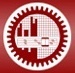 Acknowledgements
Ack.
I am grateful to :
 Prof. Dr. Mohammad Mahfuzul Islam, Supervisor of this thesis
 My parents
 Wife and children
 My teachers of CSE, BUET and 
 Department of CSE, BUET
69
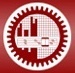 Acknowledgements
Ack.
The research is supported by the Fellowship of ICT division, 
the Ministry of 
Post, Telecommunication and Information Technology, 
the Government of Bangladesh.

 I am grateful to my working university, Jatiya Kabi Kazi Nazrul Islam University, for granting me a study leave.
70
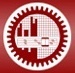 The End
End
Thanks.
 
Any question?
71